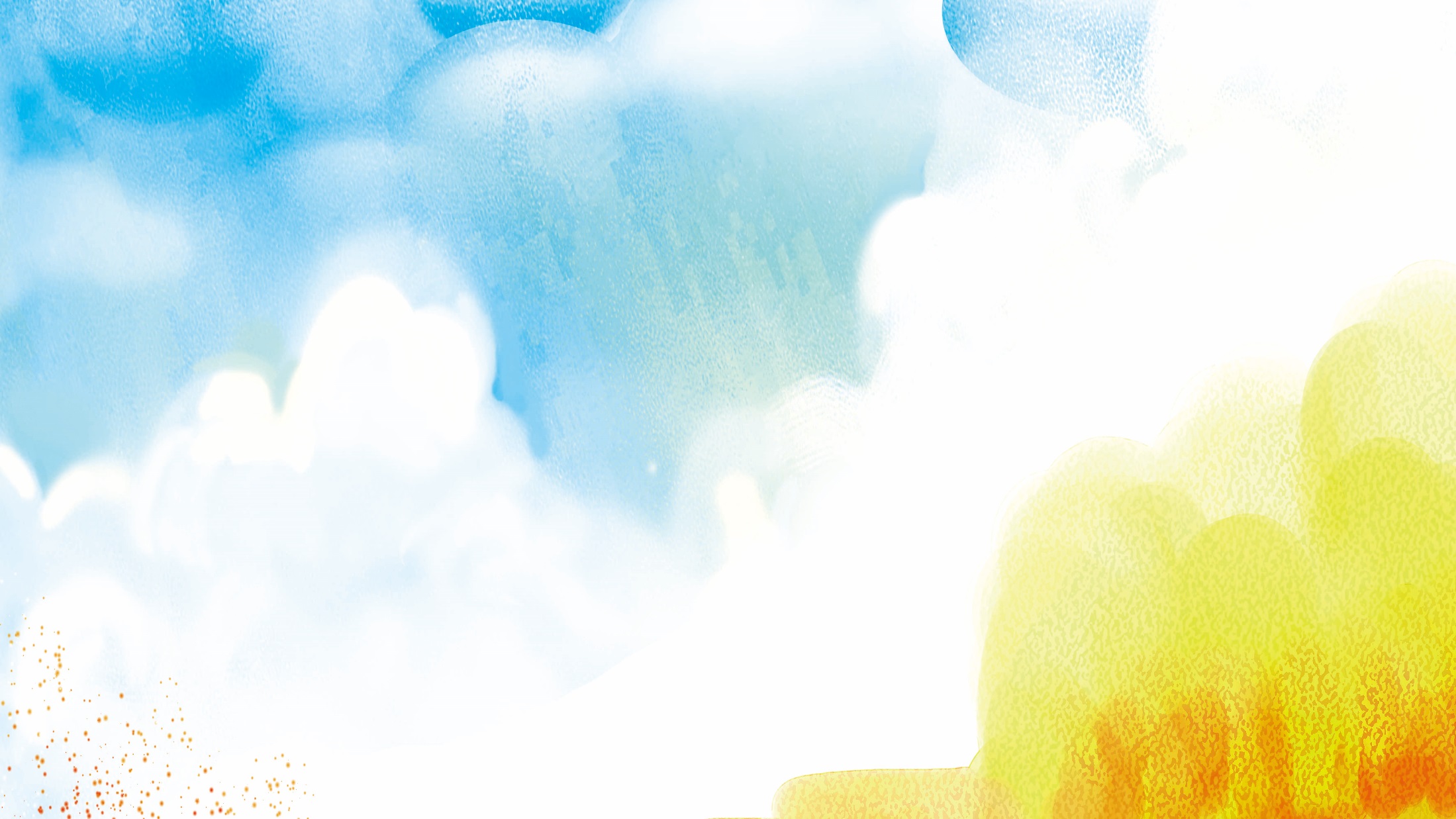 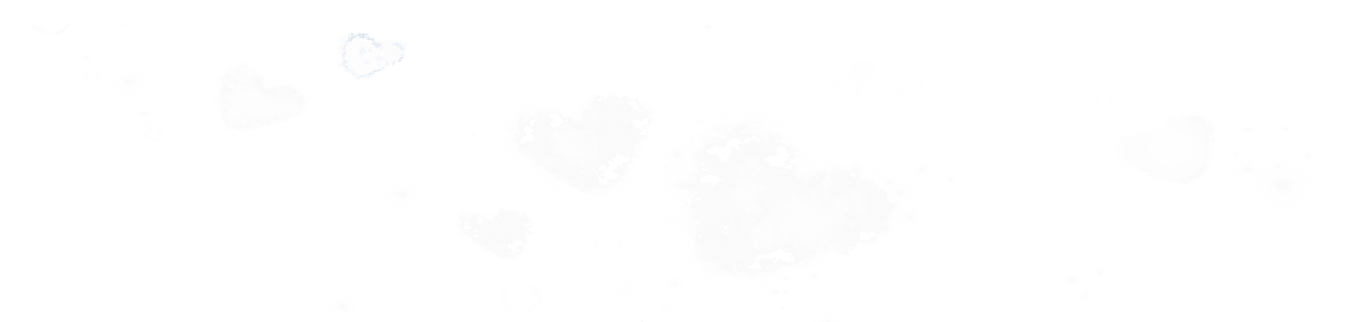 NHIỆT LIỆT CHÀO MỪNG QUÝ  THẦY CÔ
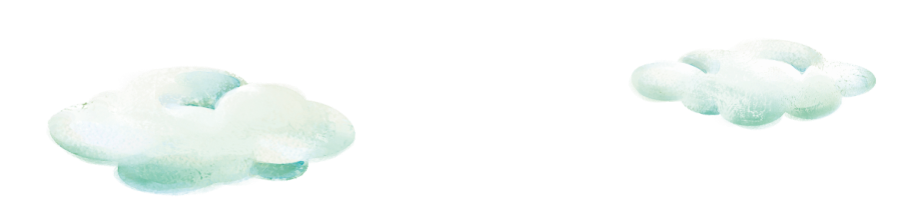 VỀ DỰ LỚP 1C
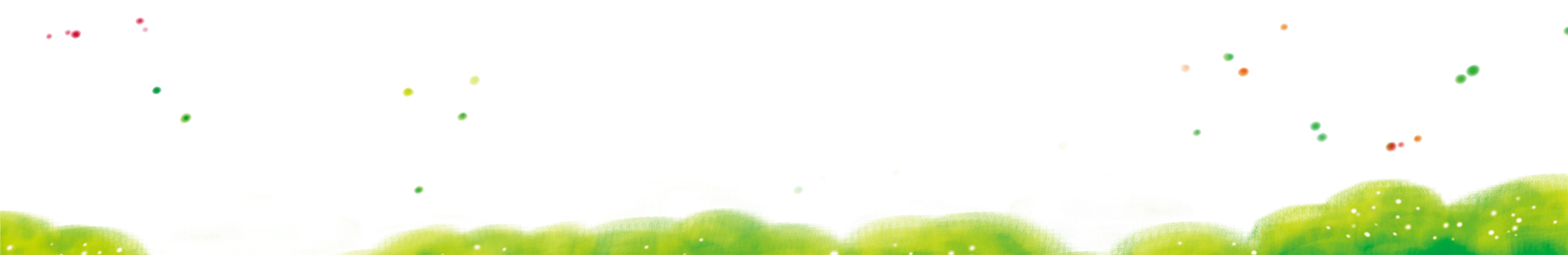 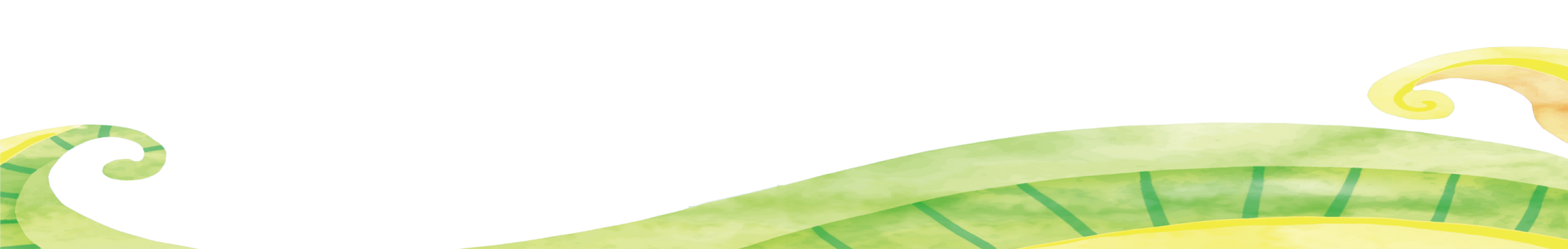 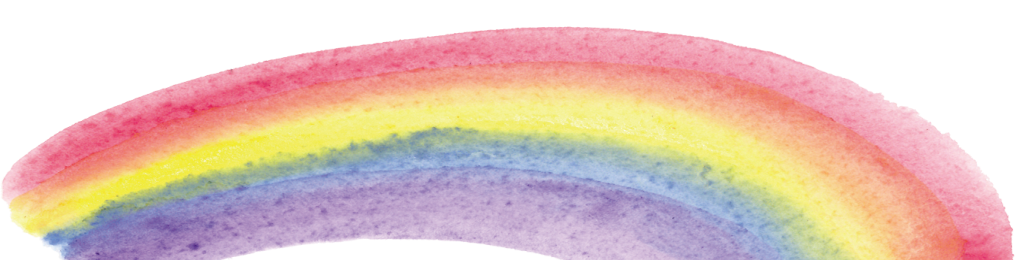 Môn:     Tiếng Việt
         Bài:     Mèo con bị lạc
         Giáo viên: Phan Thị Mận
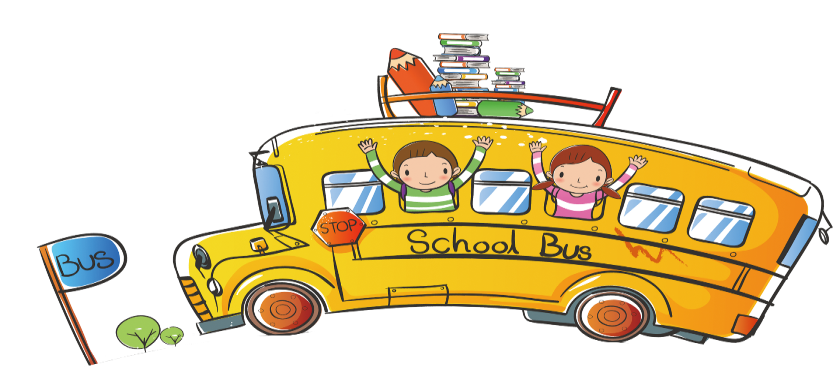 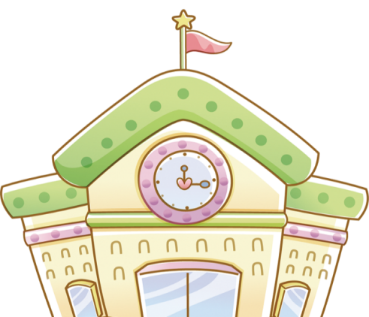 Thứ sáu ngày 14 tháng 03 năm 2025
Môn:Tiếng Việt
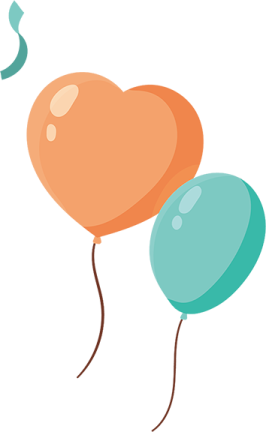 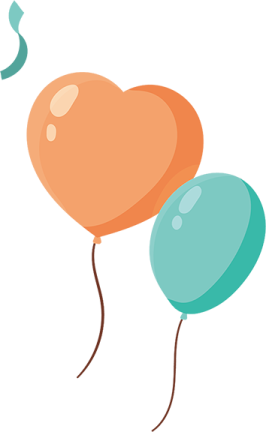 KHỞI ĐỘNG
Ấn để đến trang sách
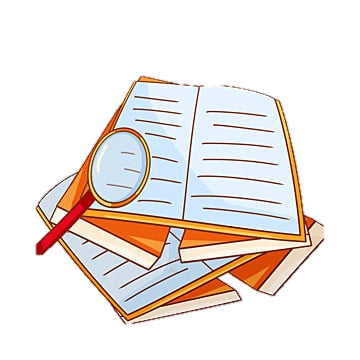 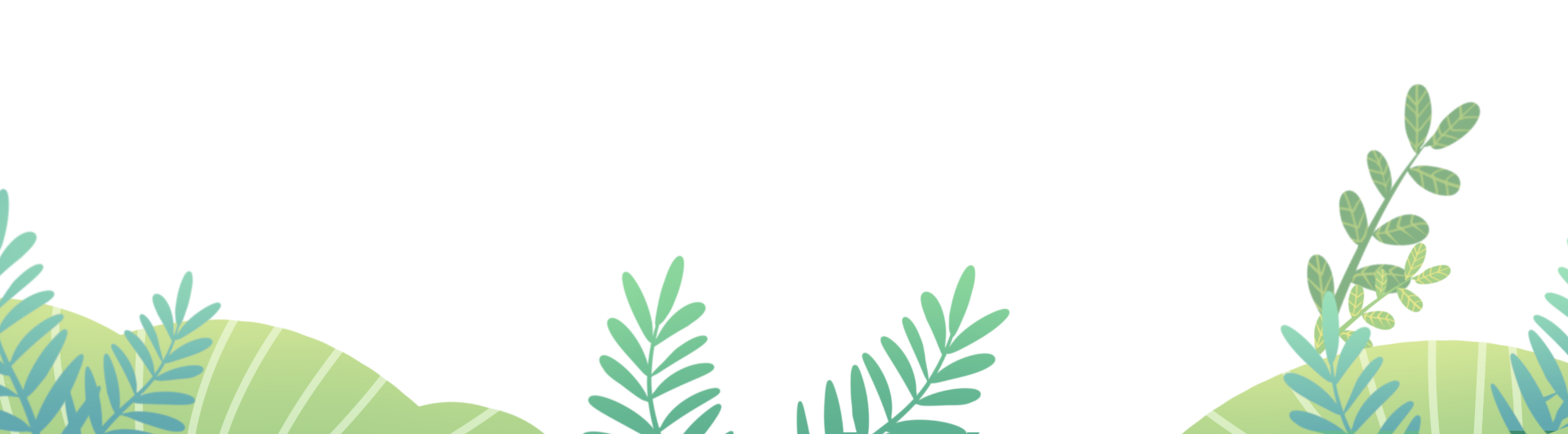 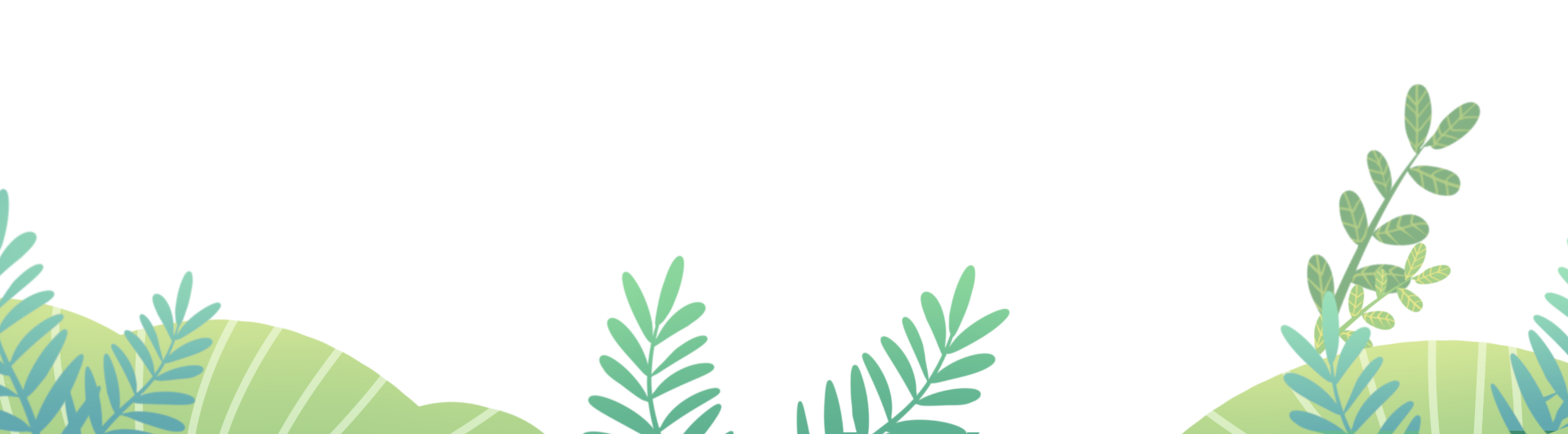 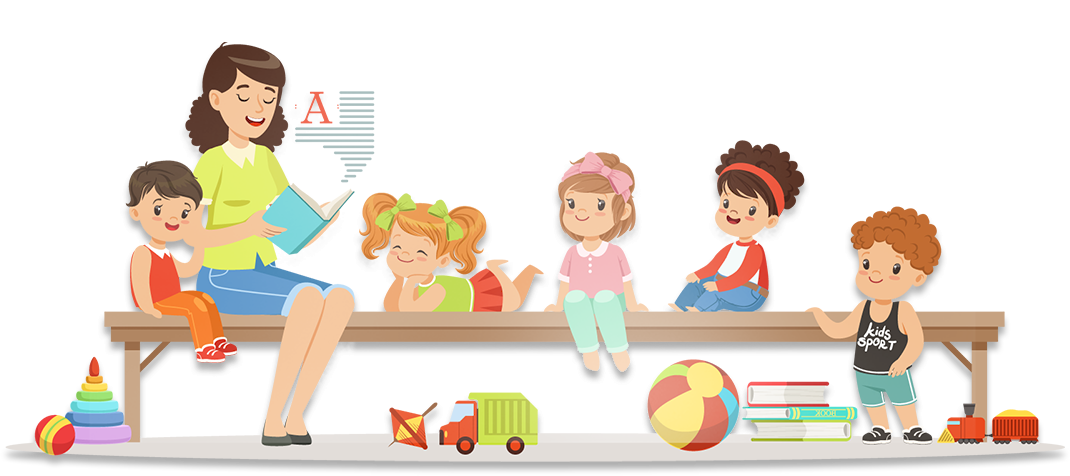 TRÒ CHƠI HÁI HOA
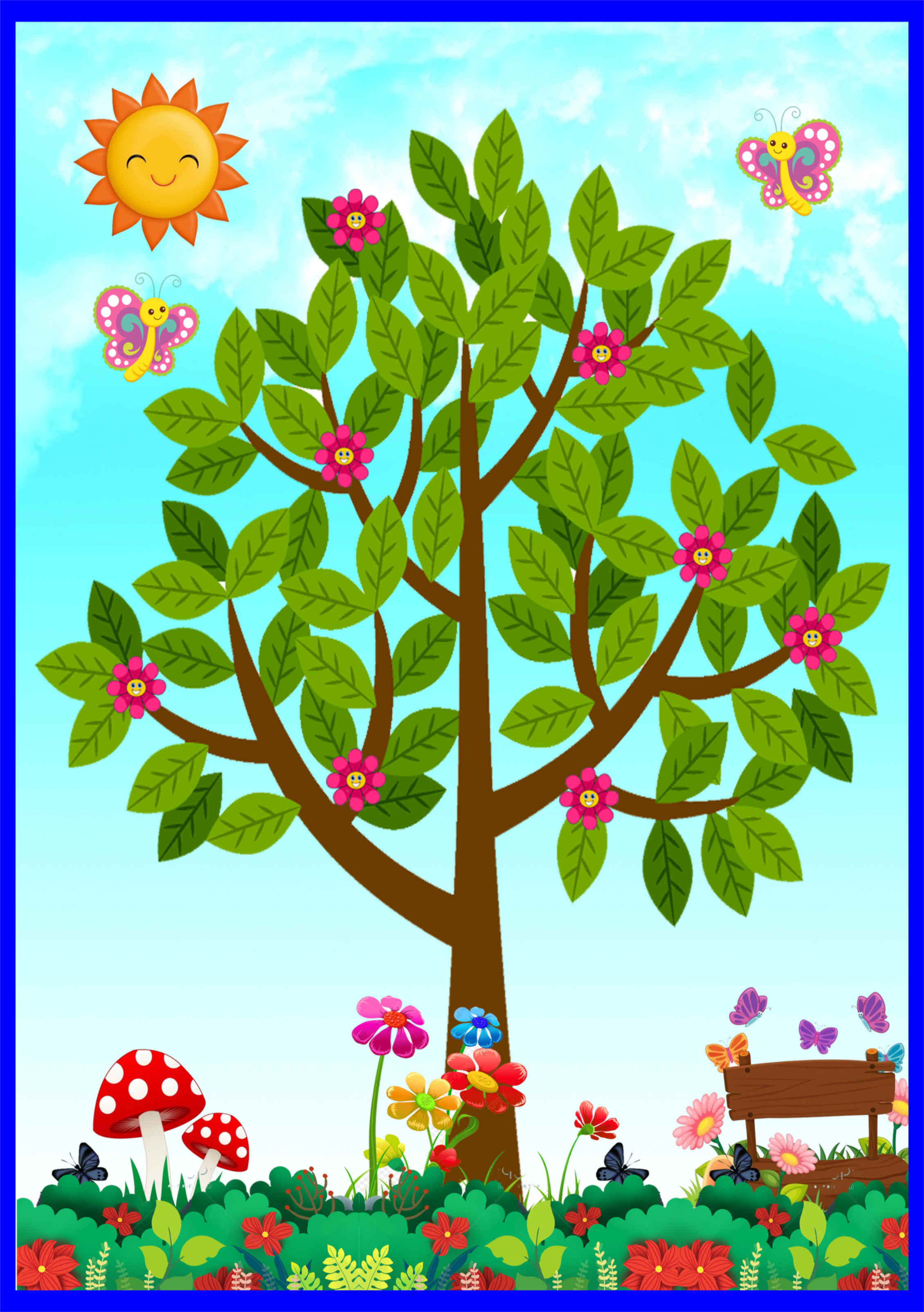 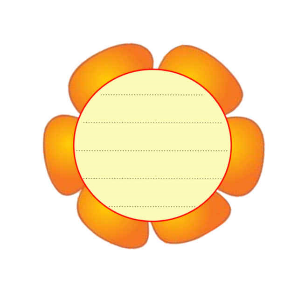 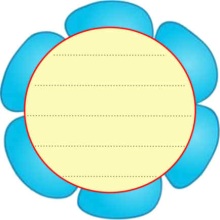 1
Thầy giáo khuyên báo điều gì? Báo nói thế nào?
3
Em hãy kể lại nội dung tranh 5
Trong cuộc thi chạy,áo thắng hay thua? Thái độ của báo như thế nào?
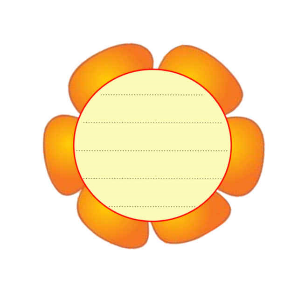 2
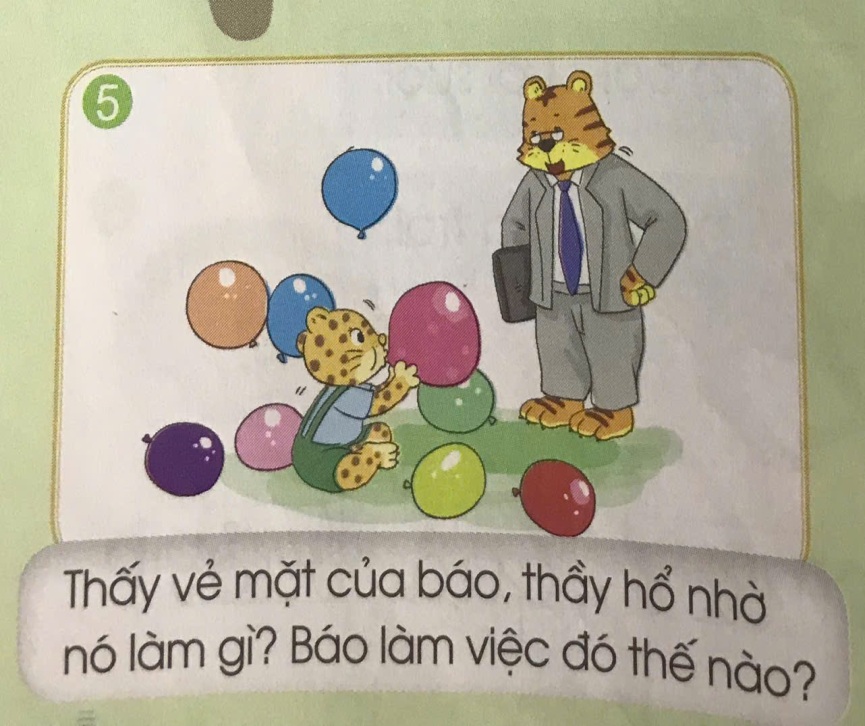 Quan sát và nói tên các con vật trong tranh?
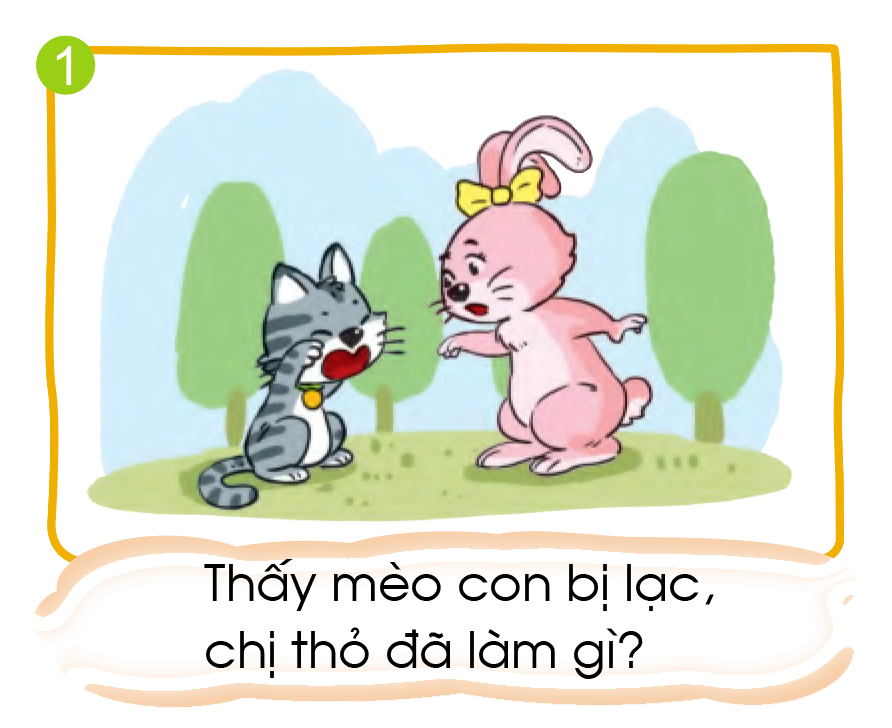 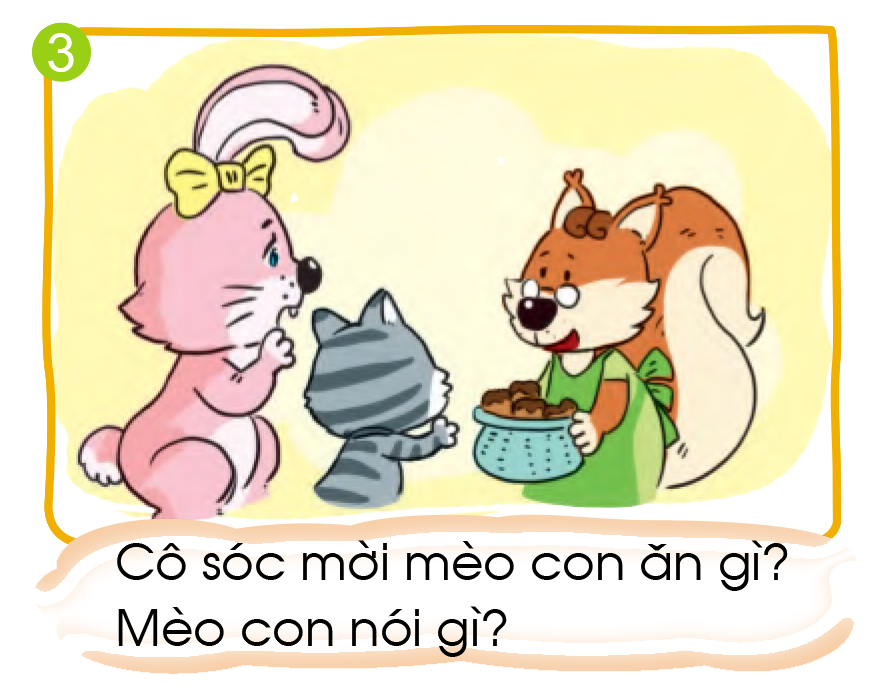 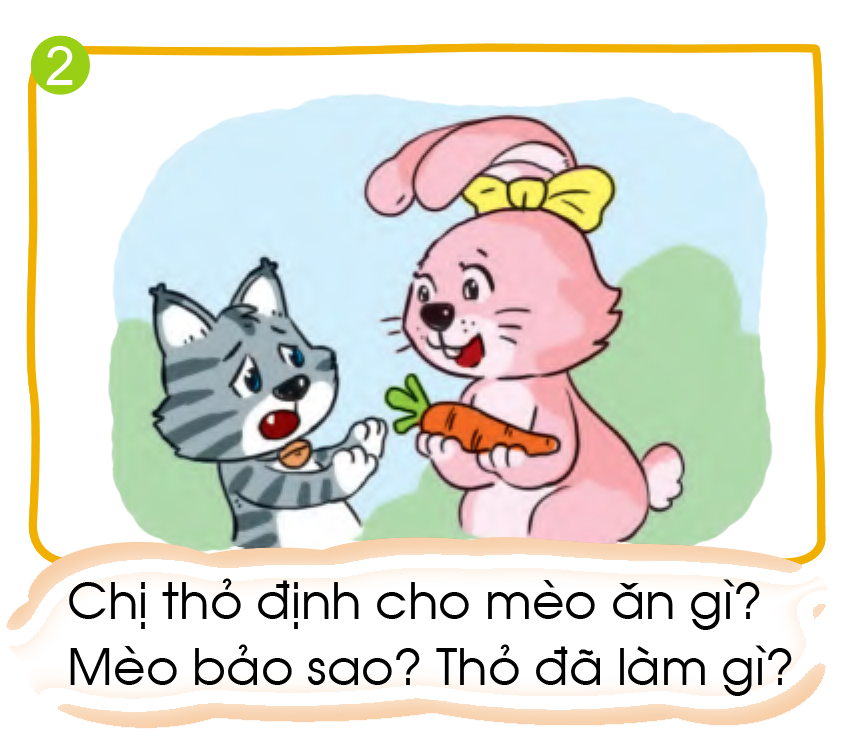 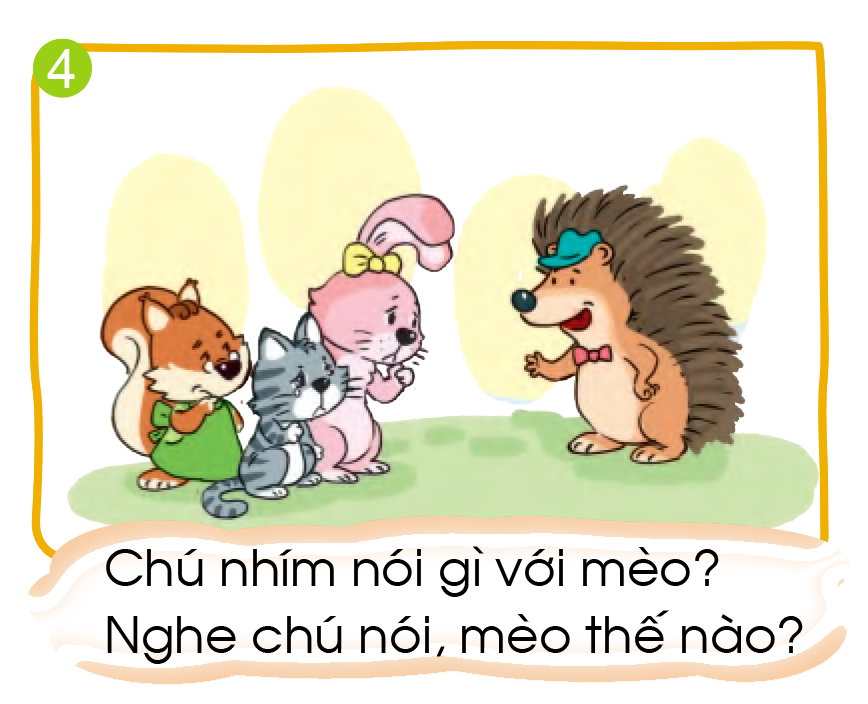 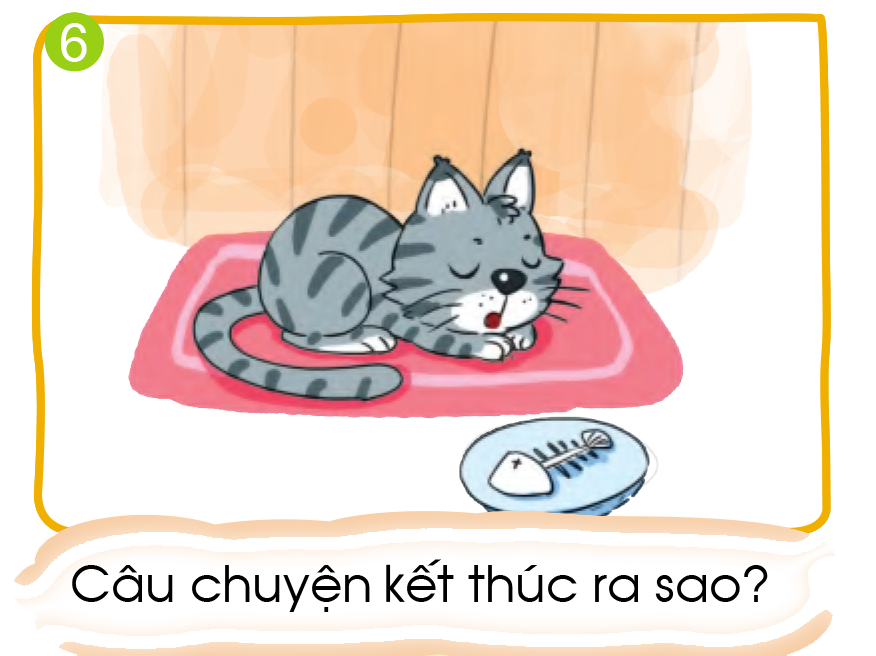 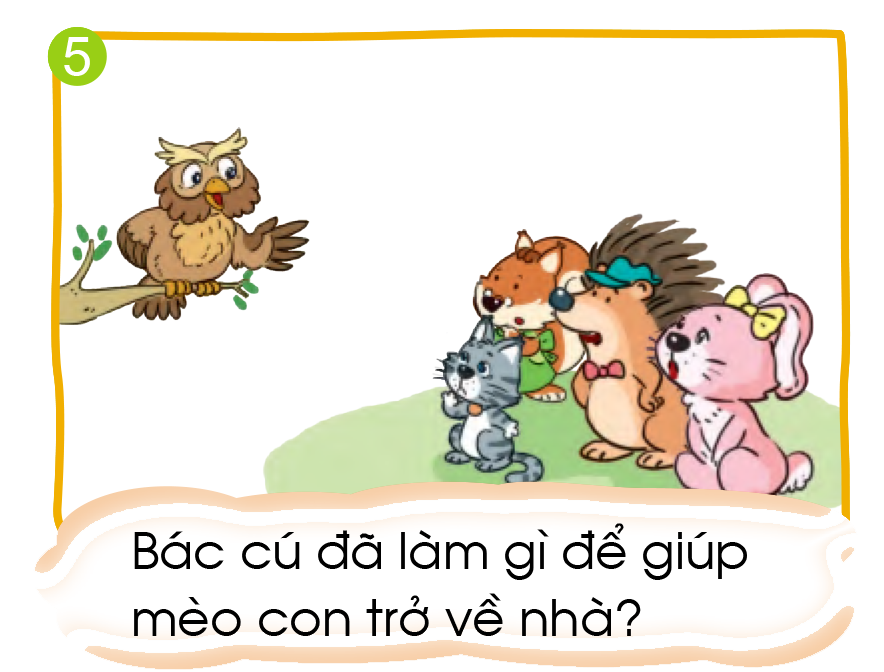 TIẾNG VIỆT 1
Thứ sáu ngày 14 tháng 03 năm 2025
Môn:Tiếng Việt
Bài 110:  Mèo con bị lạc
Tập 2
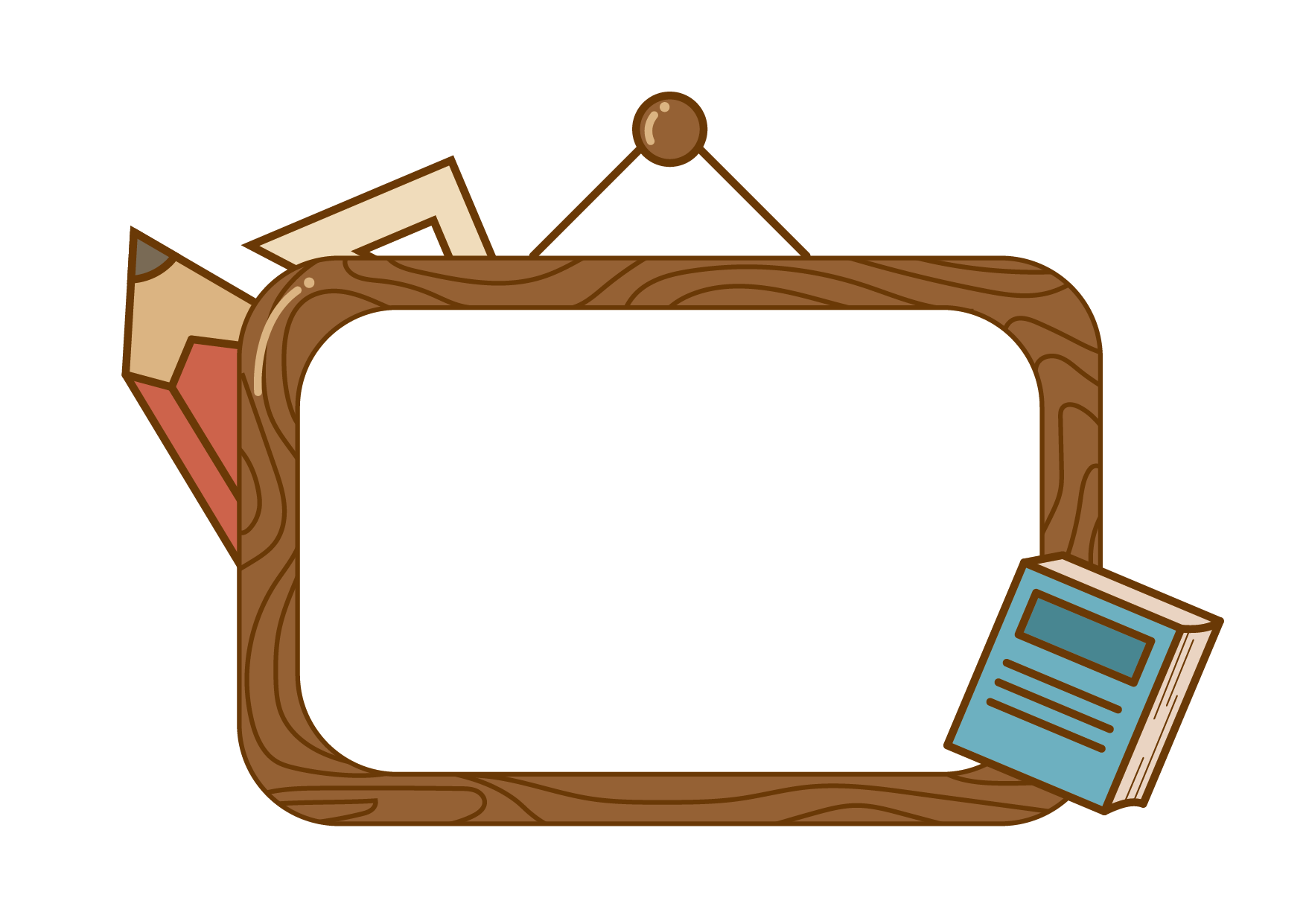 NGHE KỂ CHUYỆN
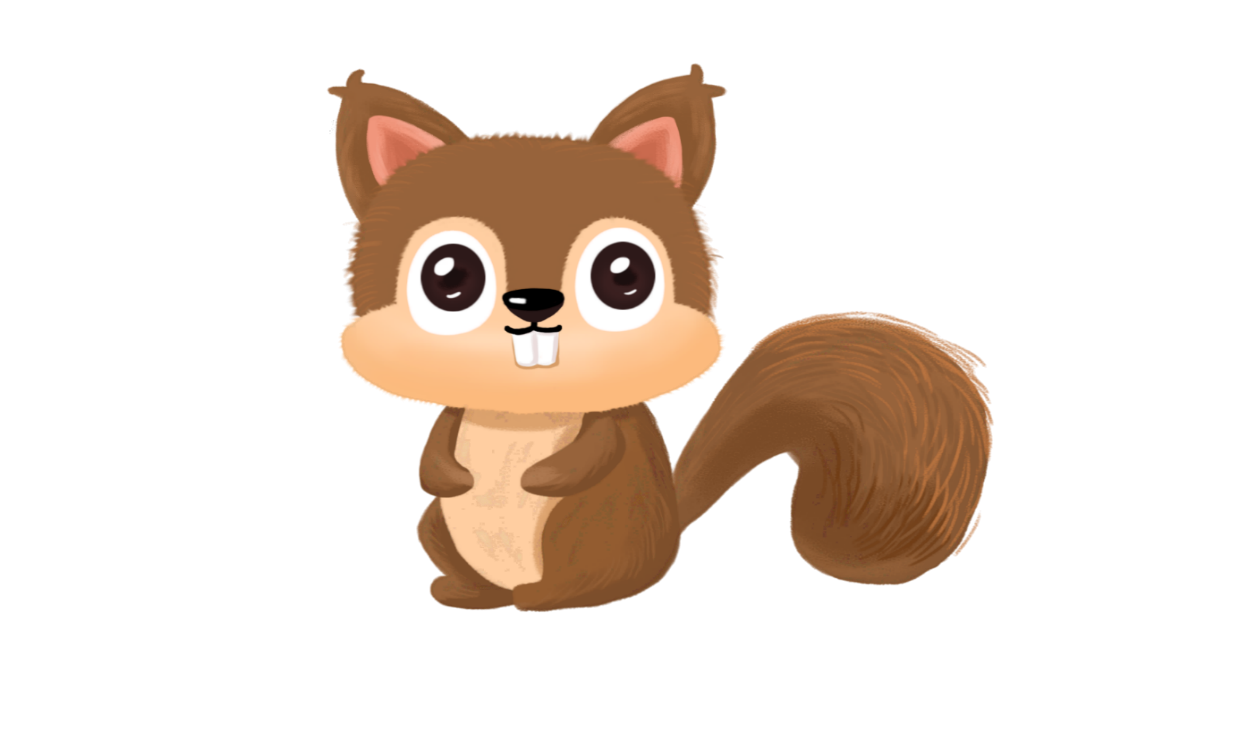 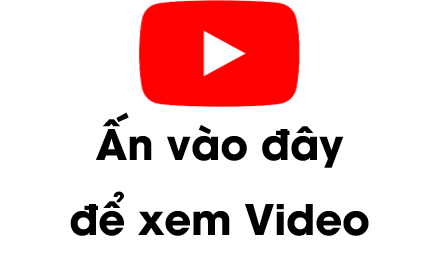 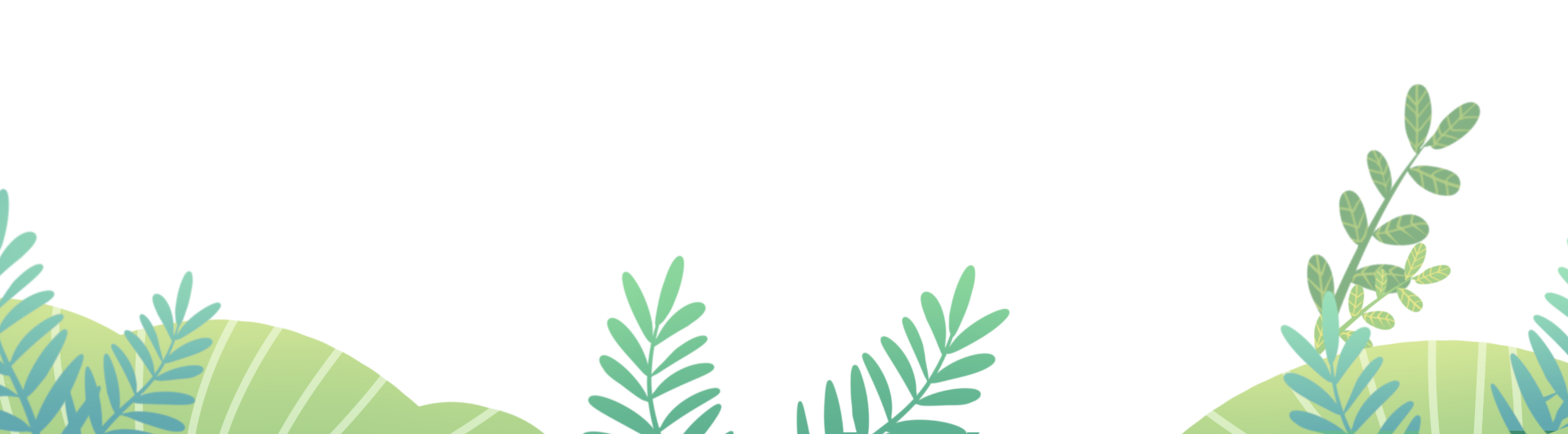 3. Kể chuyện theo tranh
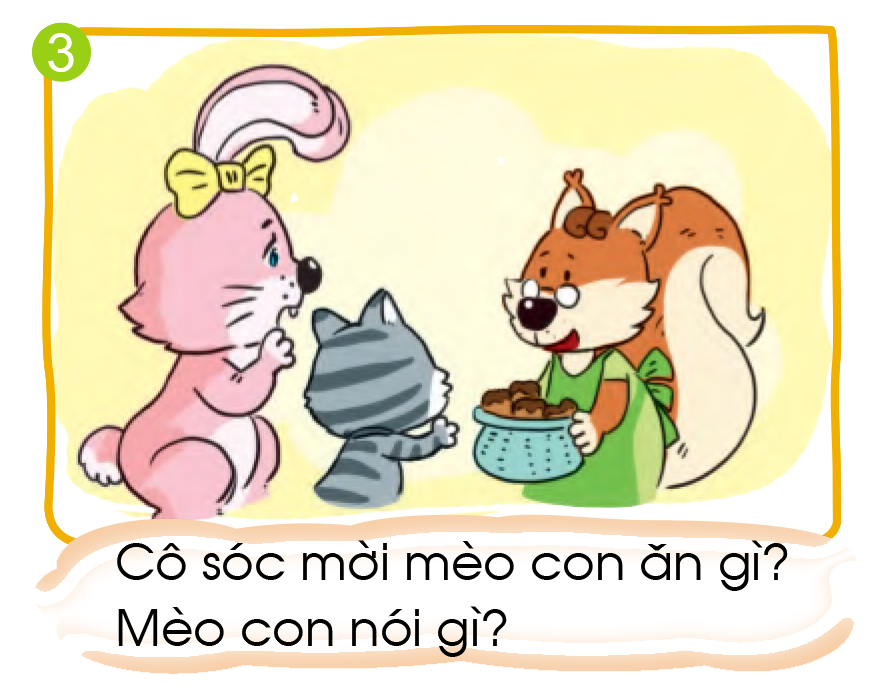 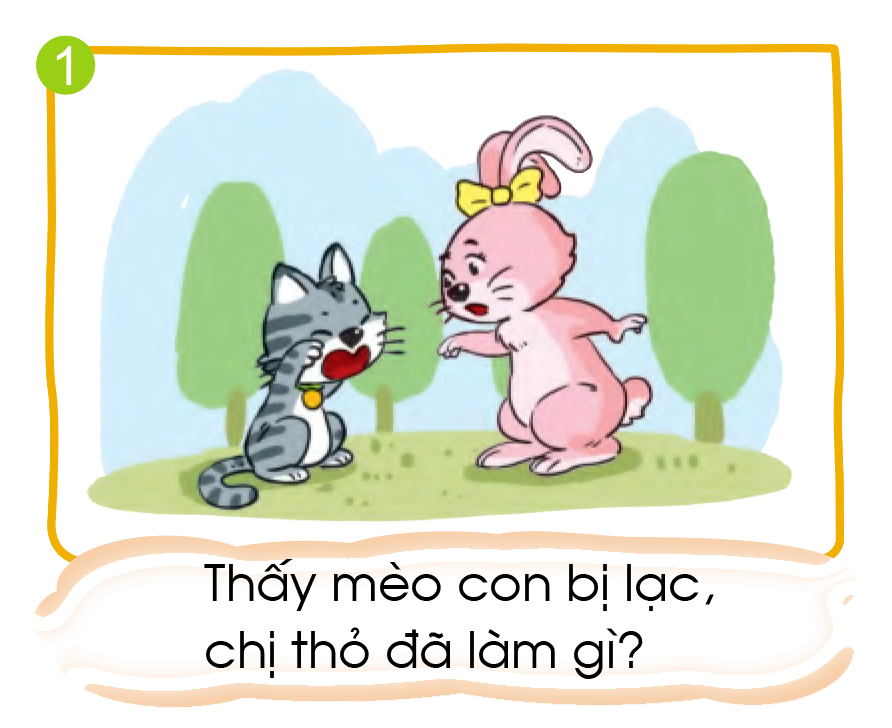 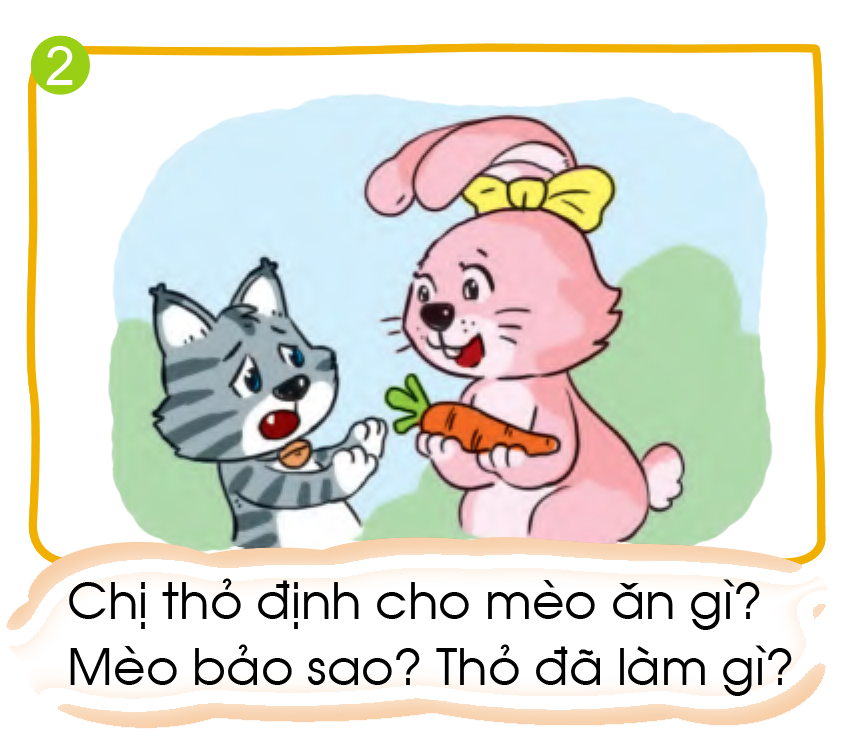 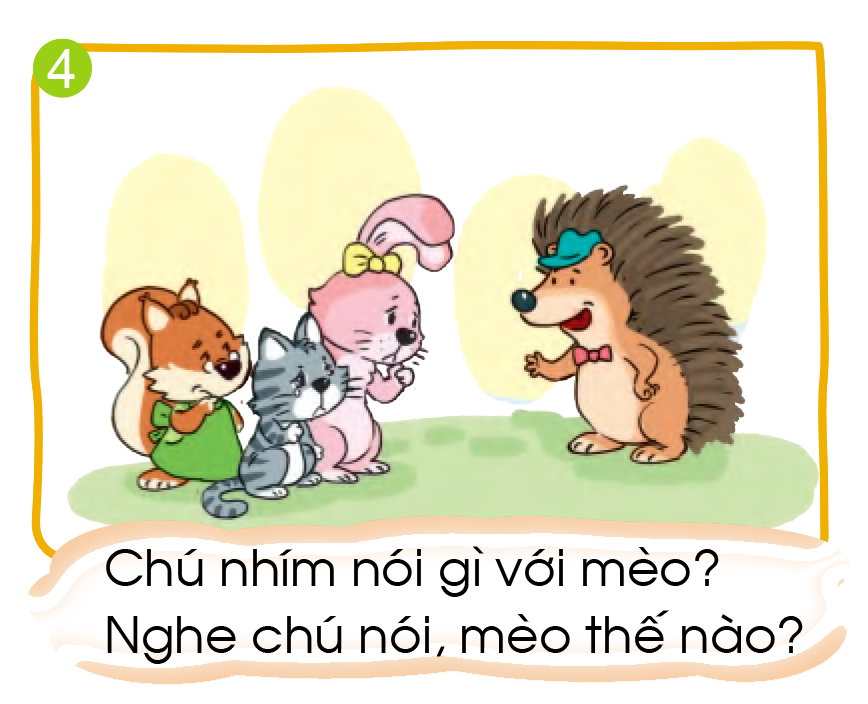 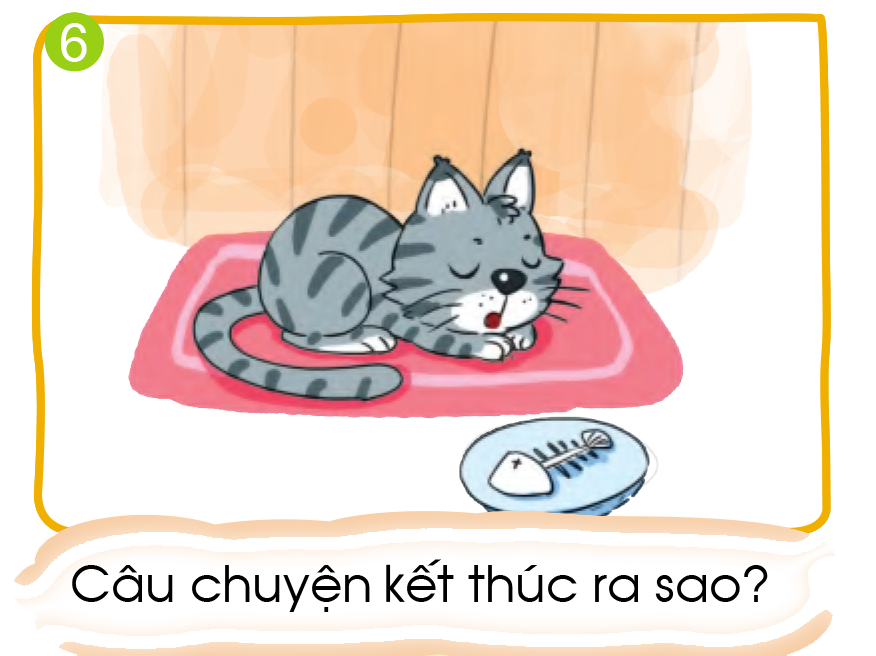 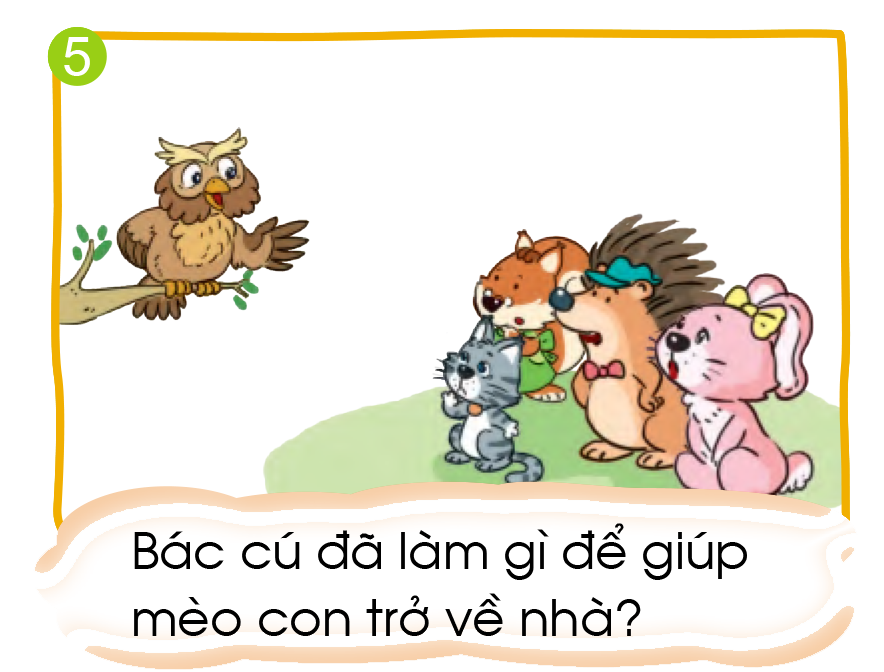 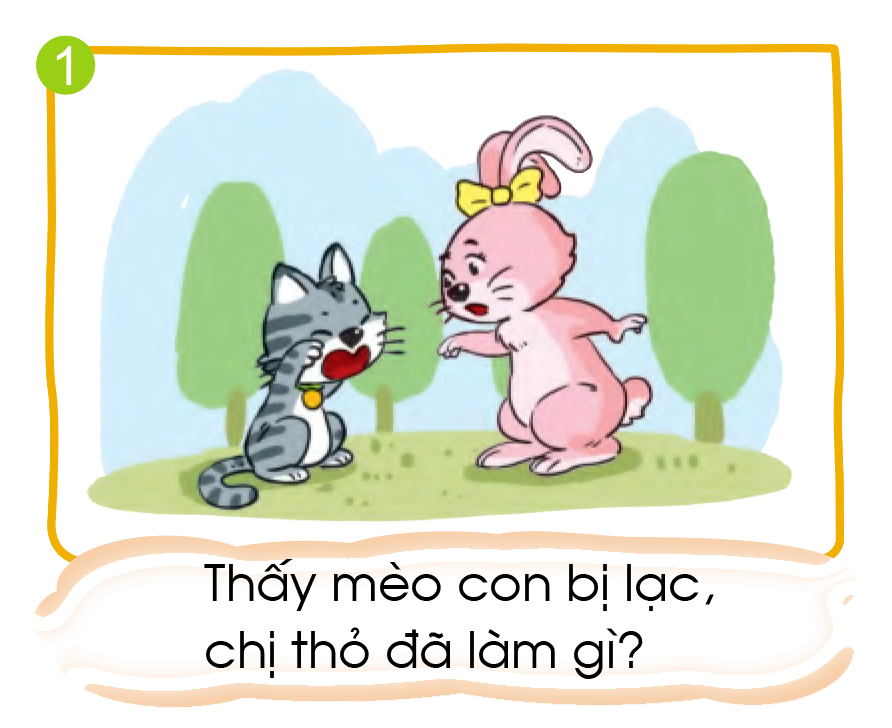 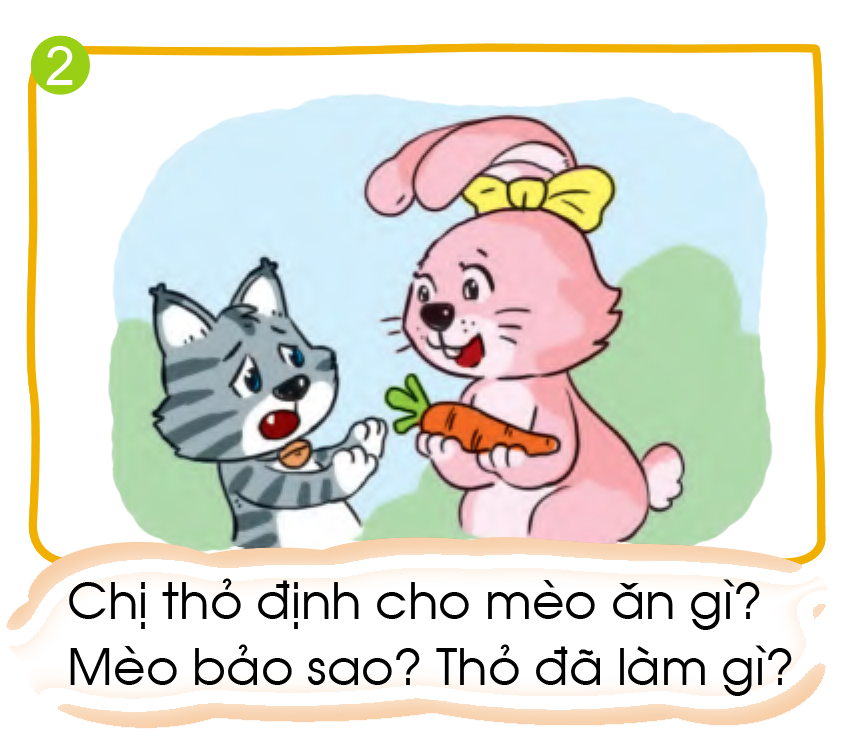 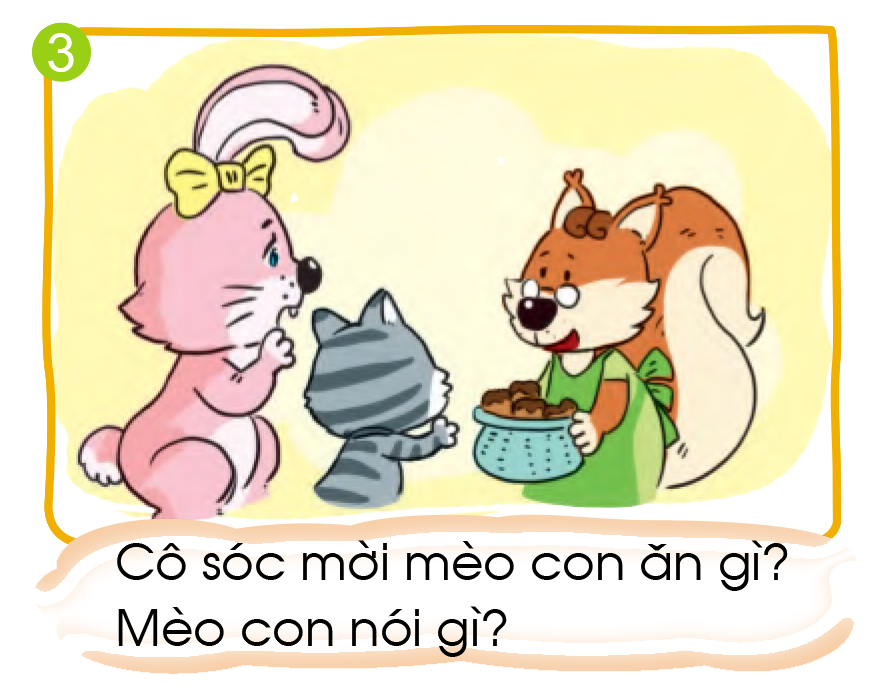 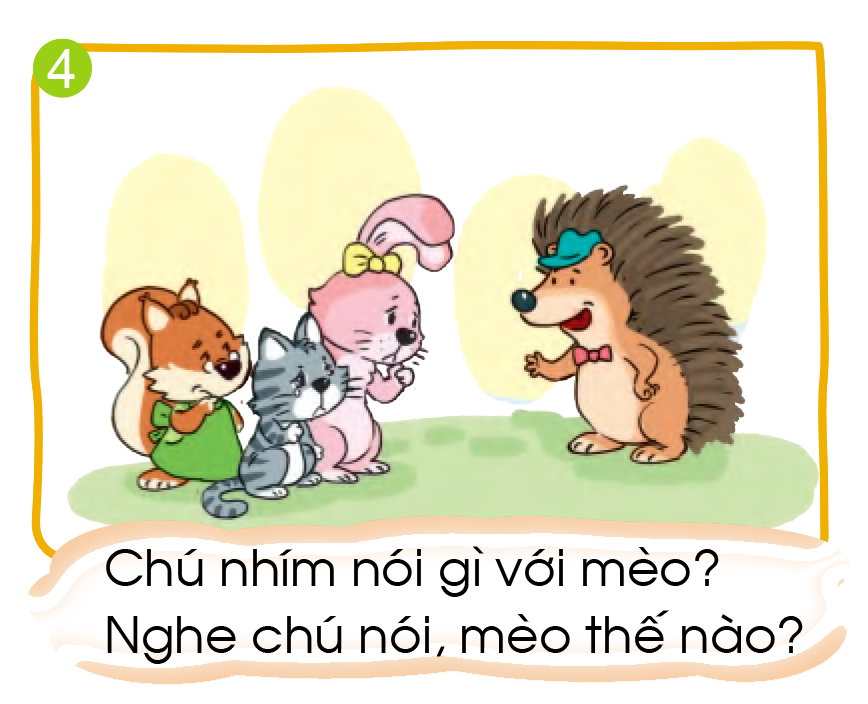 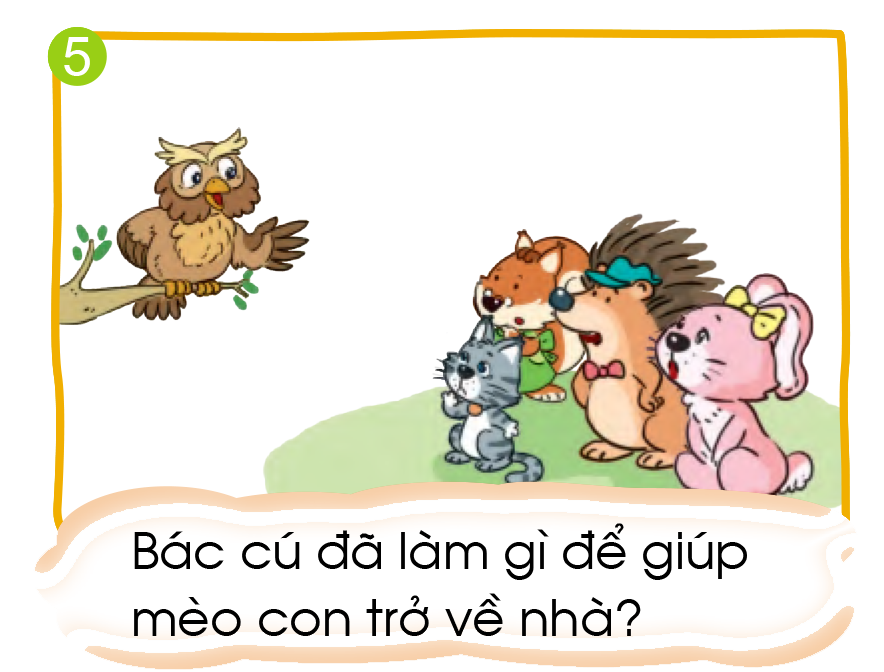 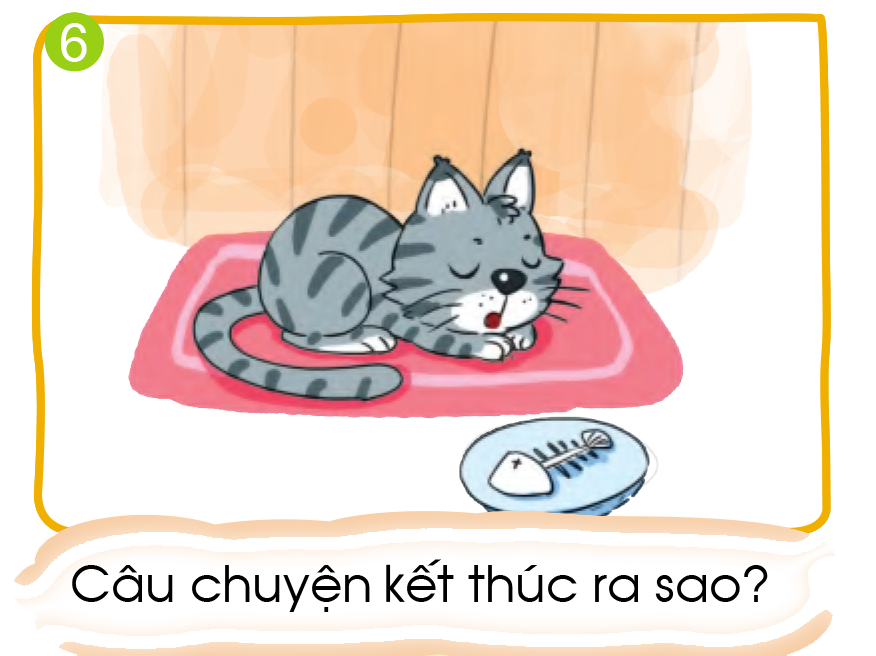 3. Kể chuyện theo tranh
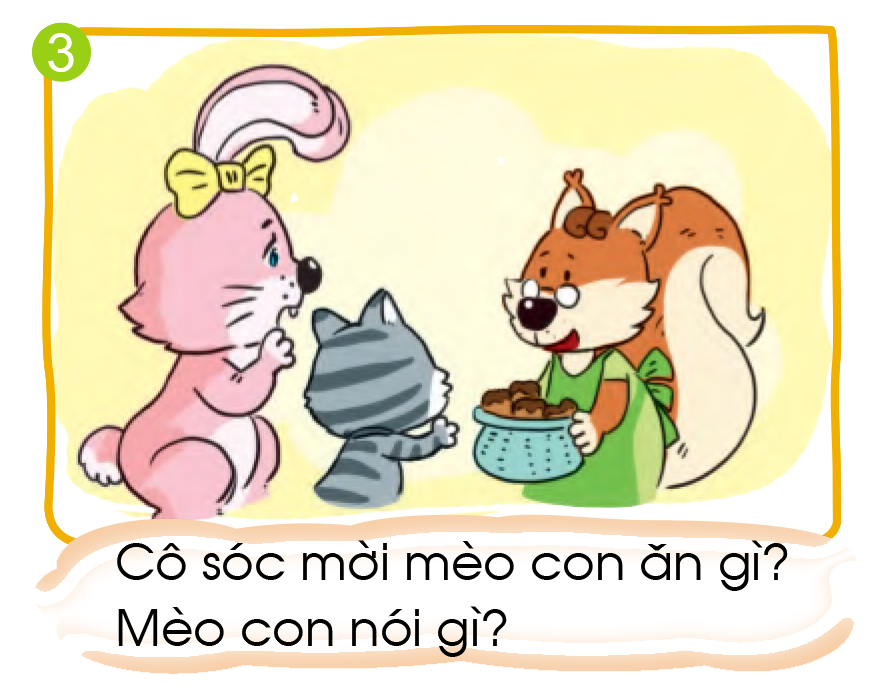 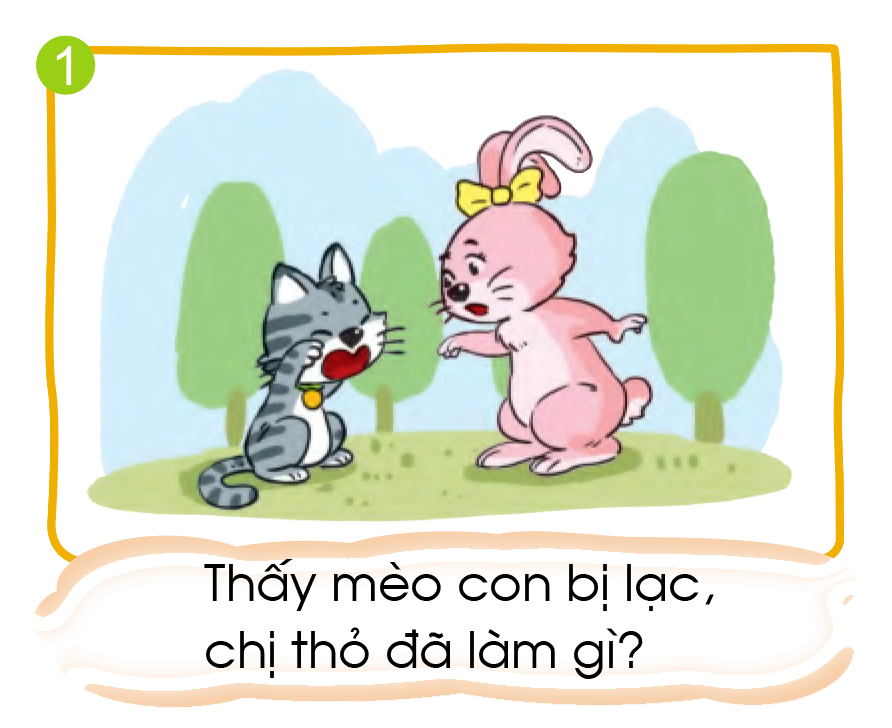 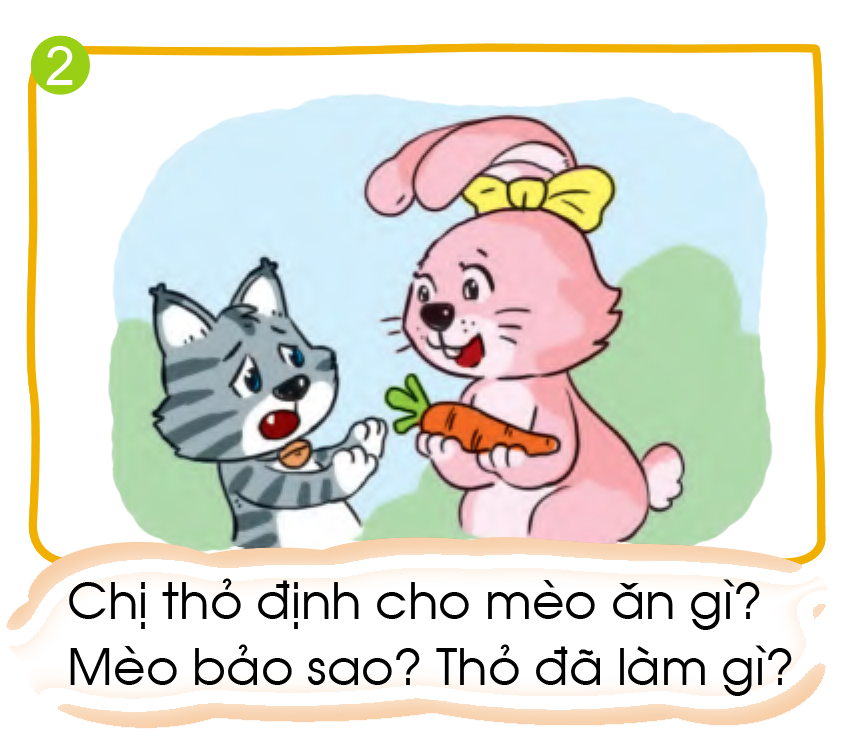 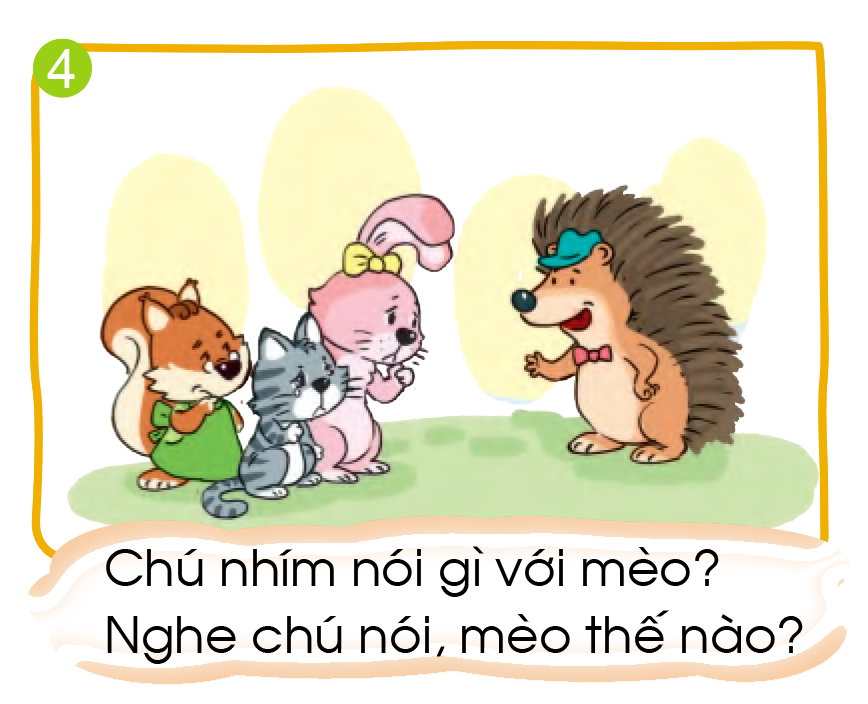 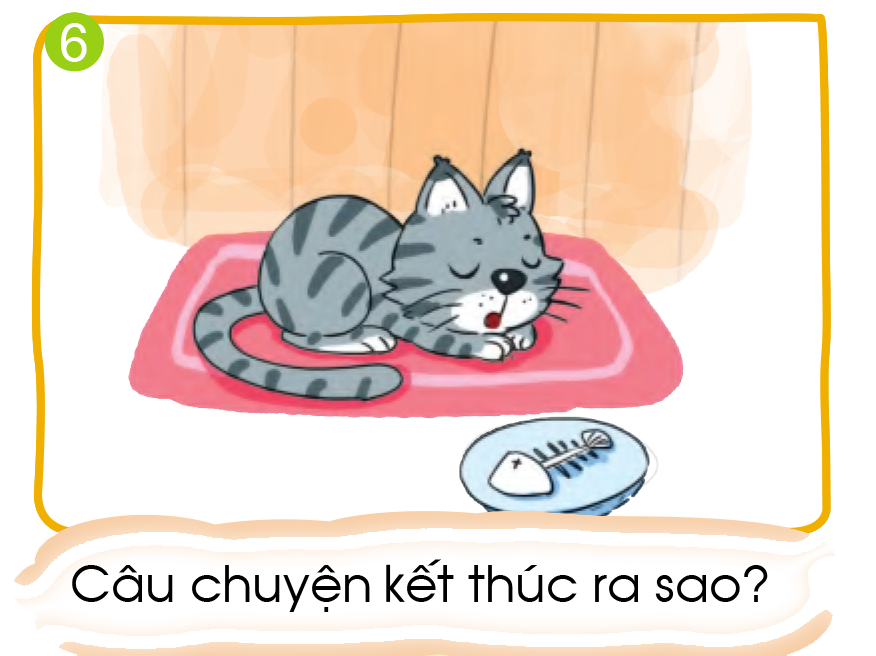 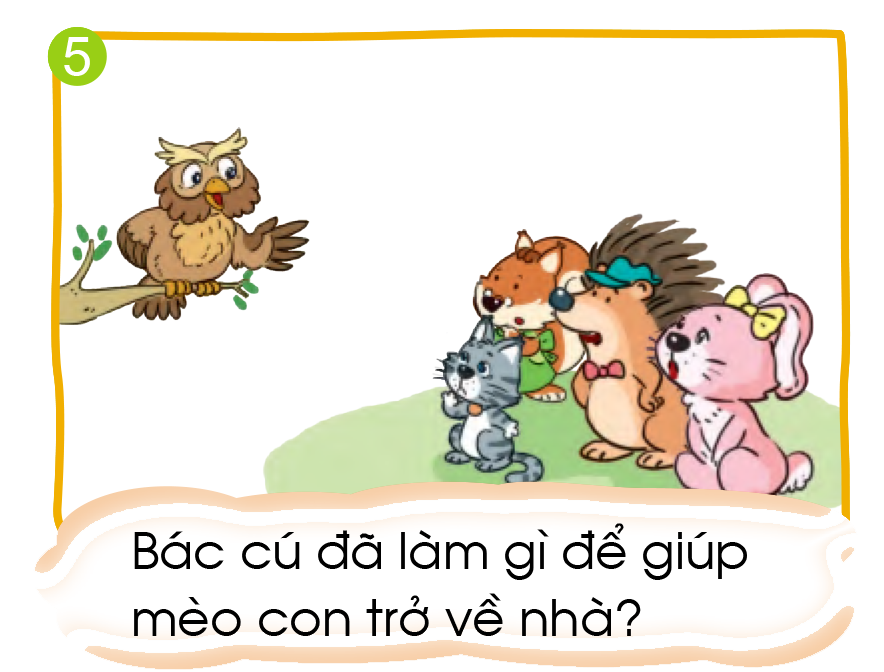 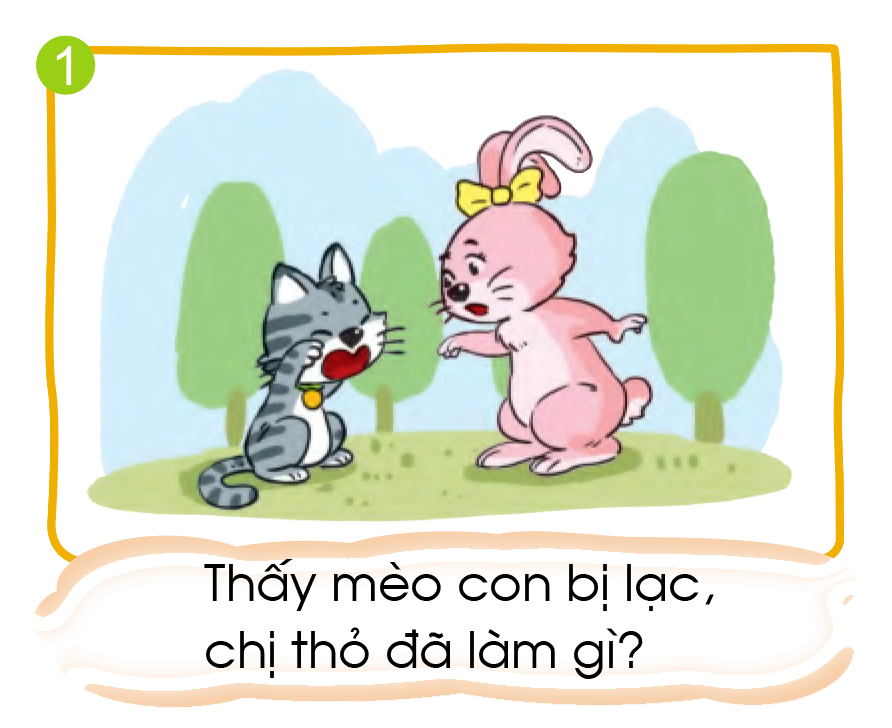 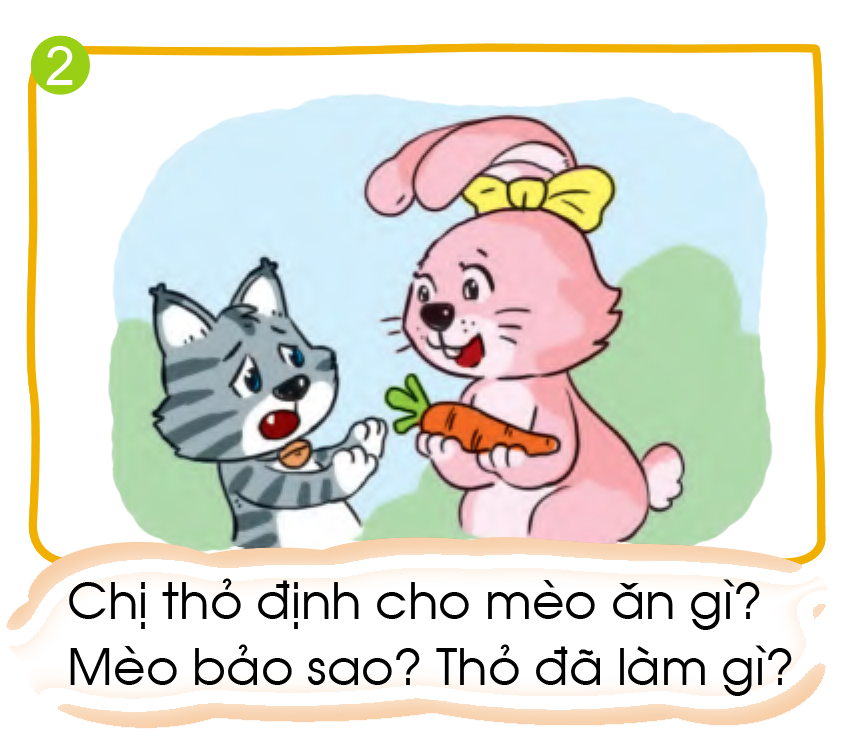 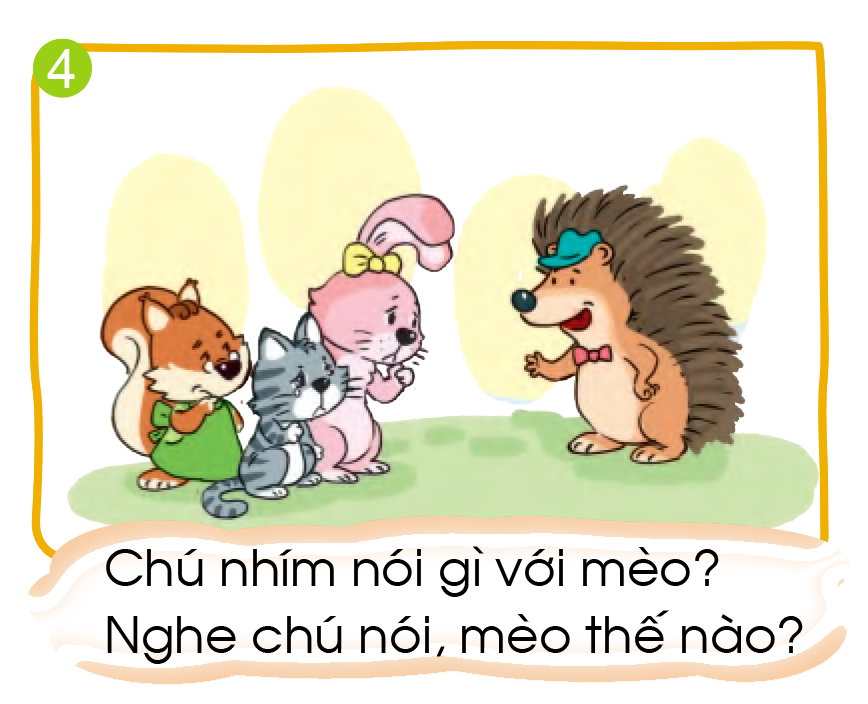 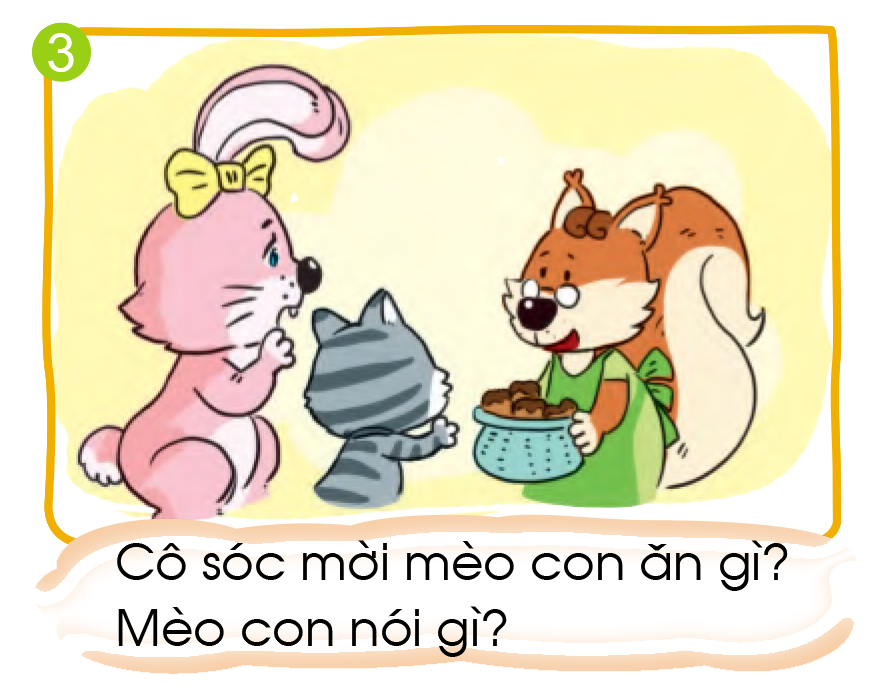 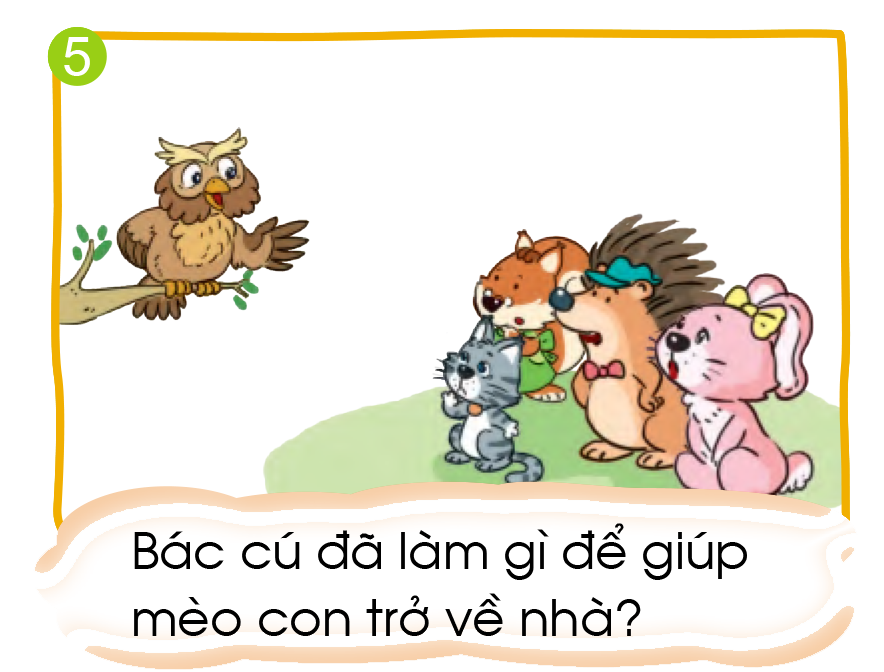 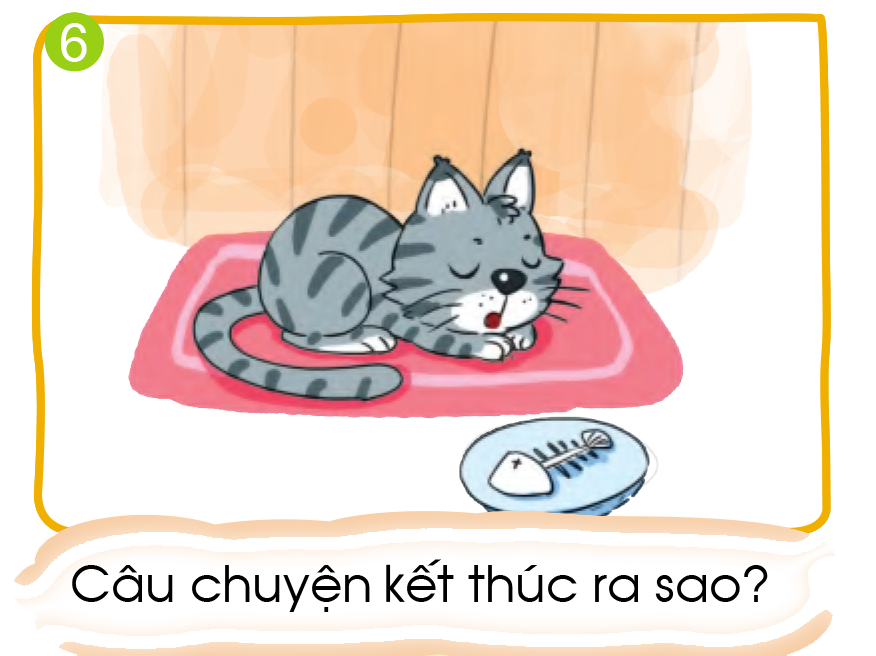 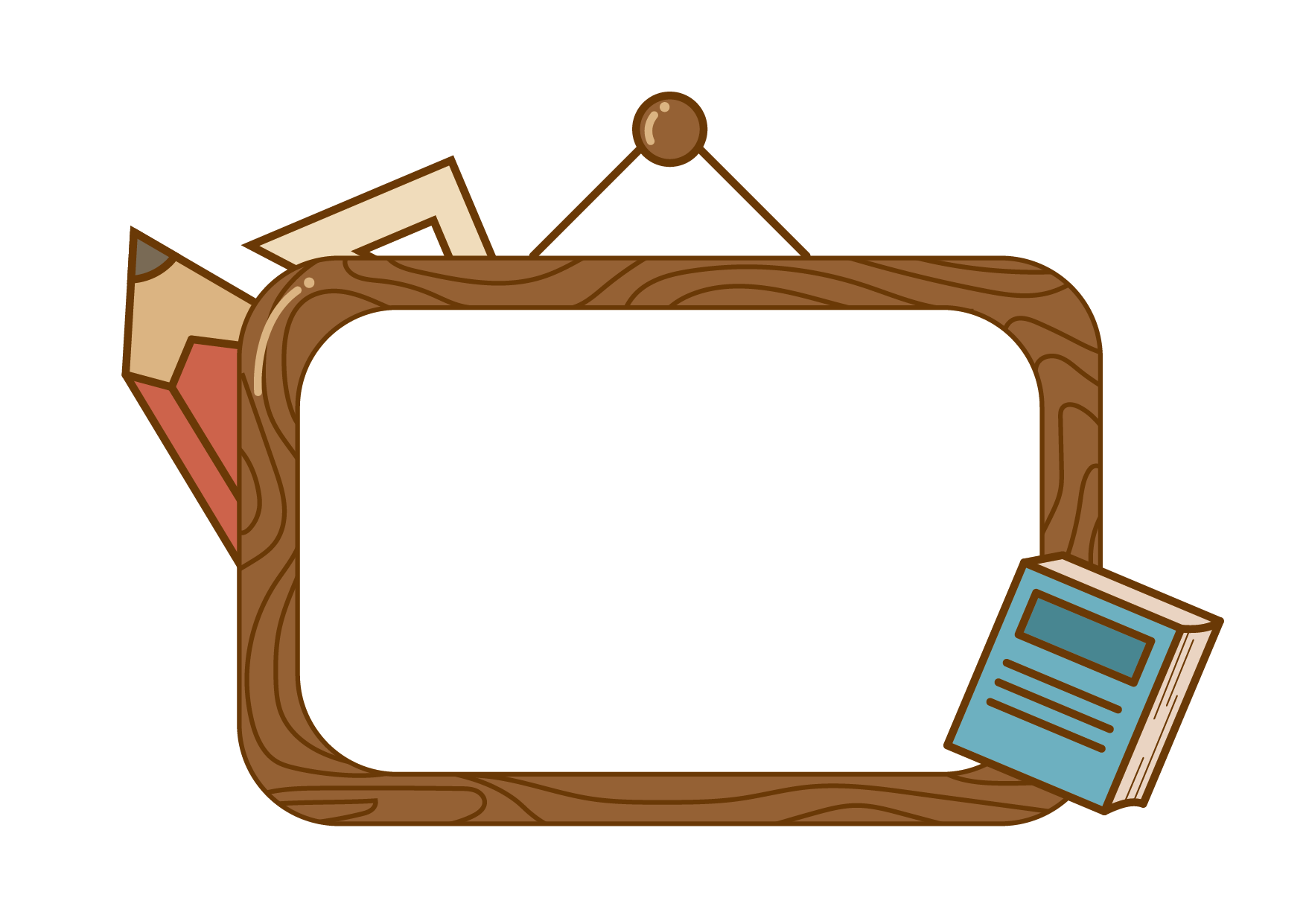 LUYỆN  
KỂ  NHÓM ĐÔI
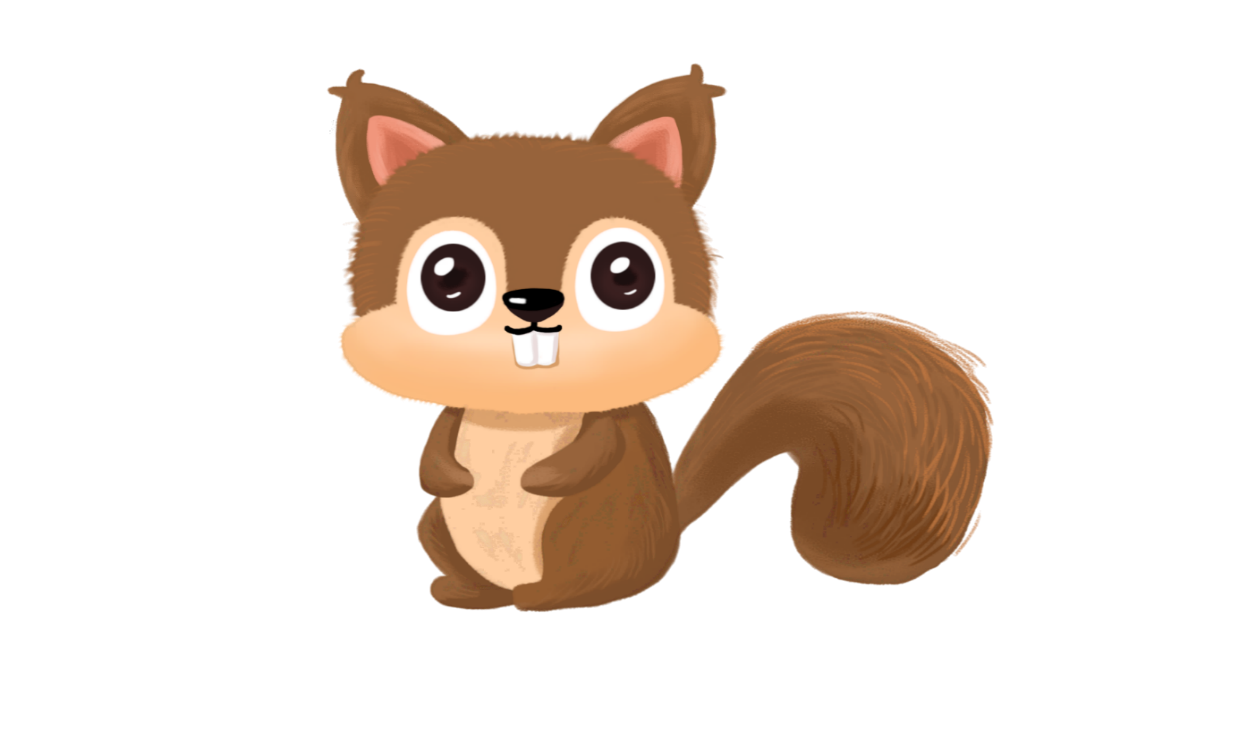 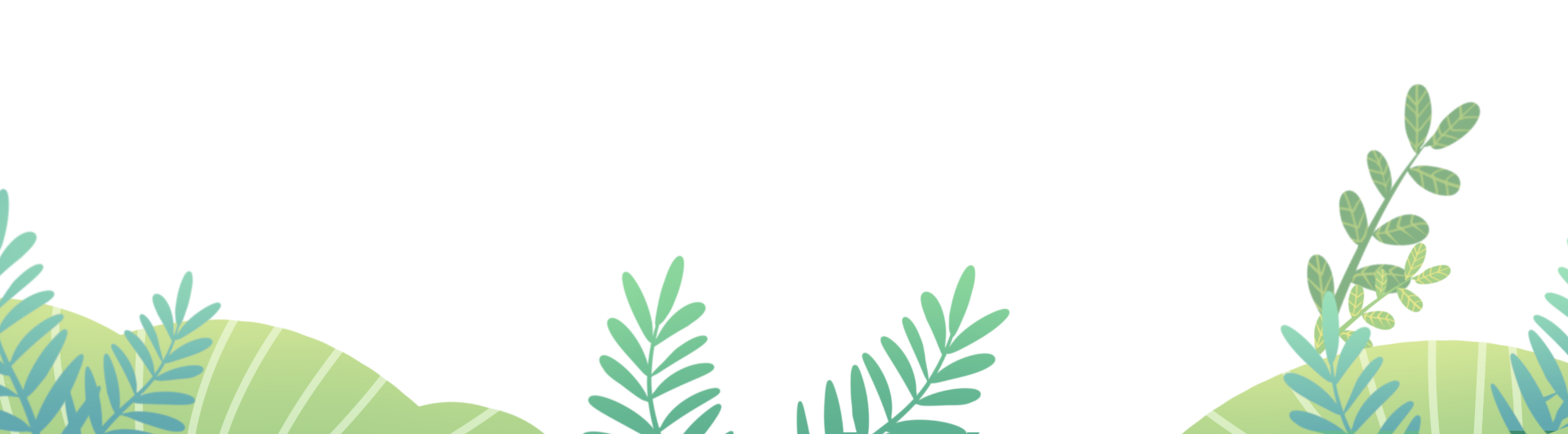 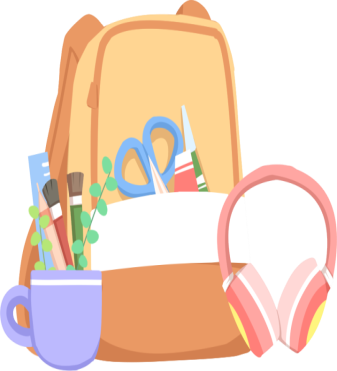 Thứ sáu ngày 14 tháng 03 năm 2025
Môn:Tiếng Việt
Bài 110:  Mèo con bị lạc
Luyện kể theo nhóm
Lưu ý:
1.Kể đúng nội dung chuyện
2.Kể to rõ ràng, mạch lạc.
3.Kết hợp cử chỉ và ngữ điệu.
3. Kể chuyện theo tranh
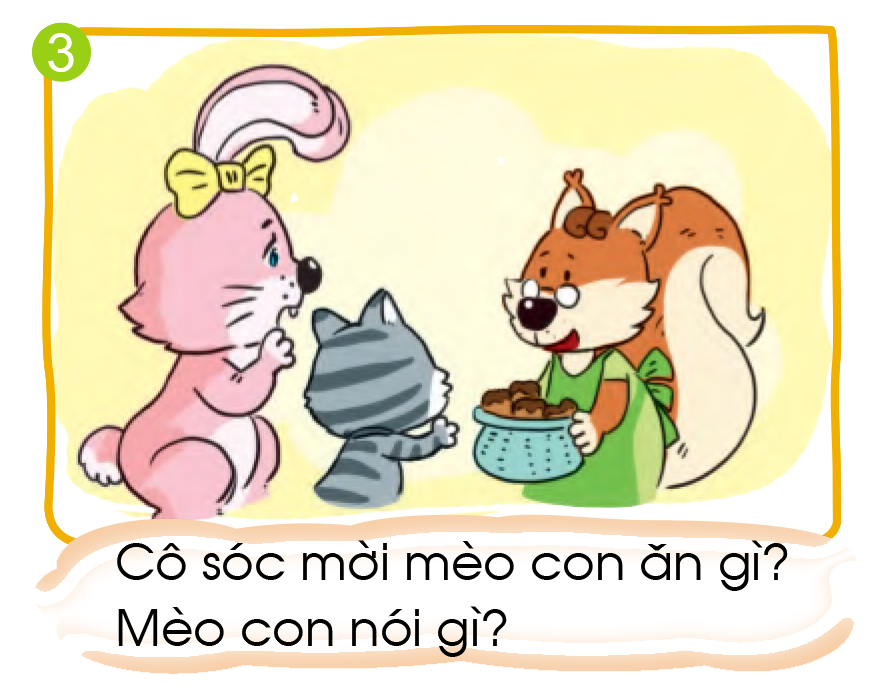 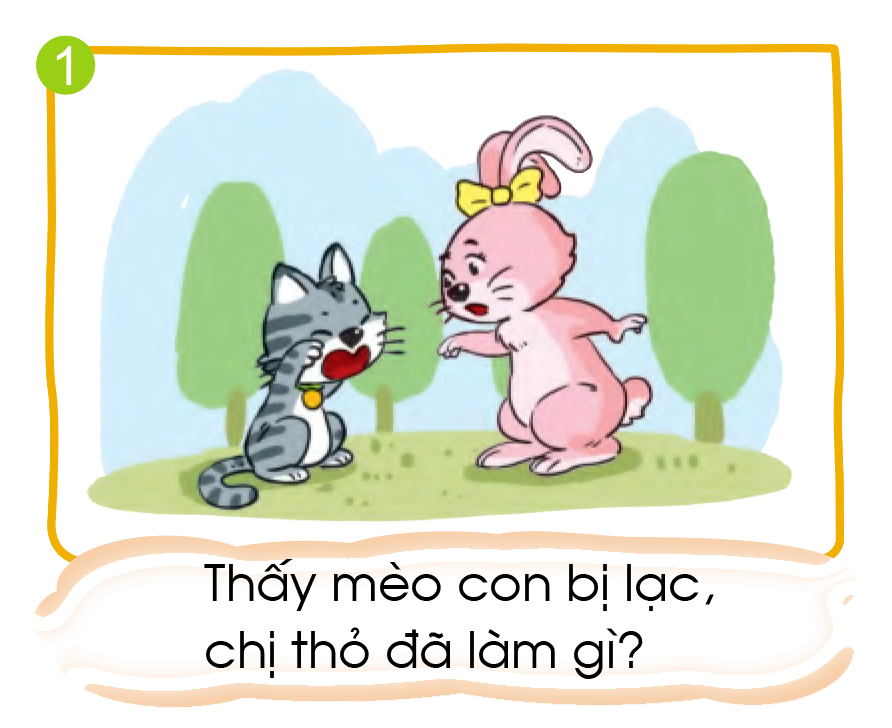 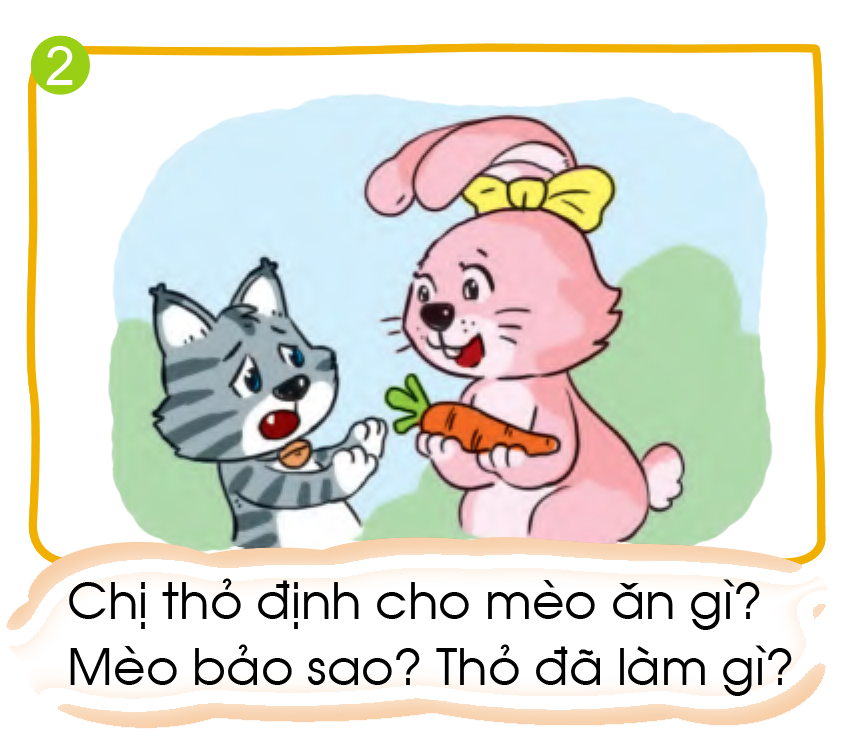 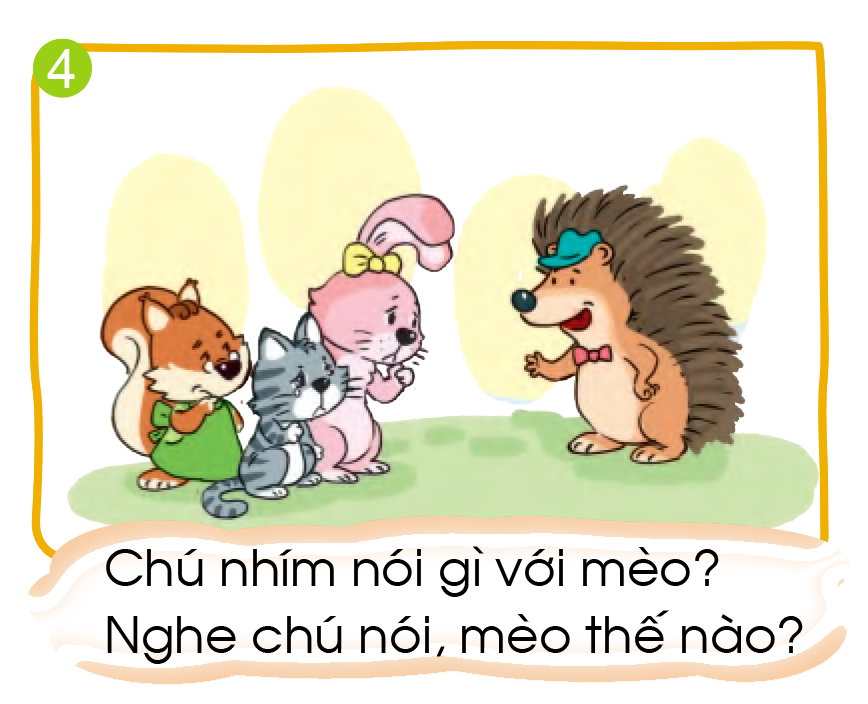 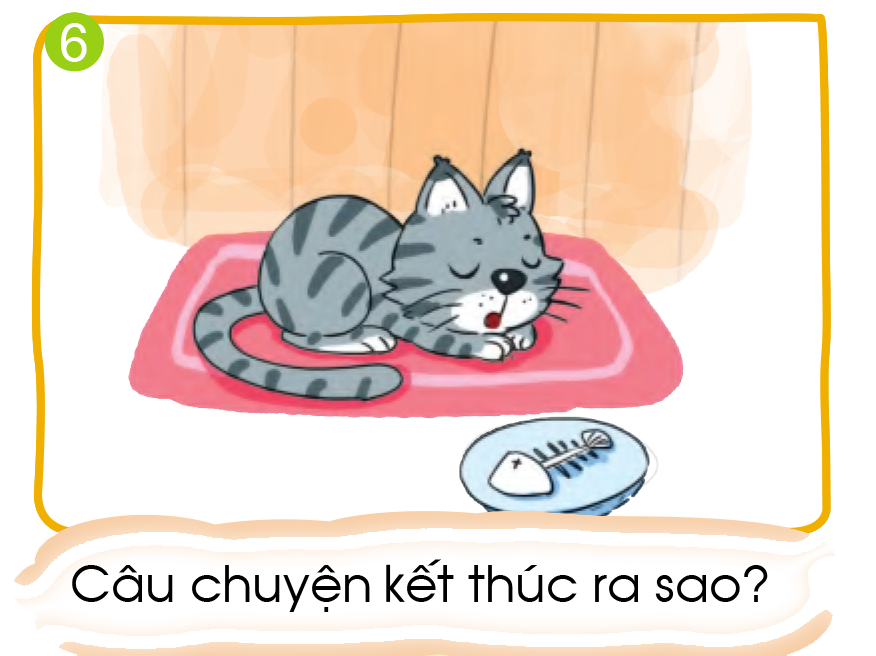 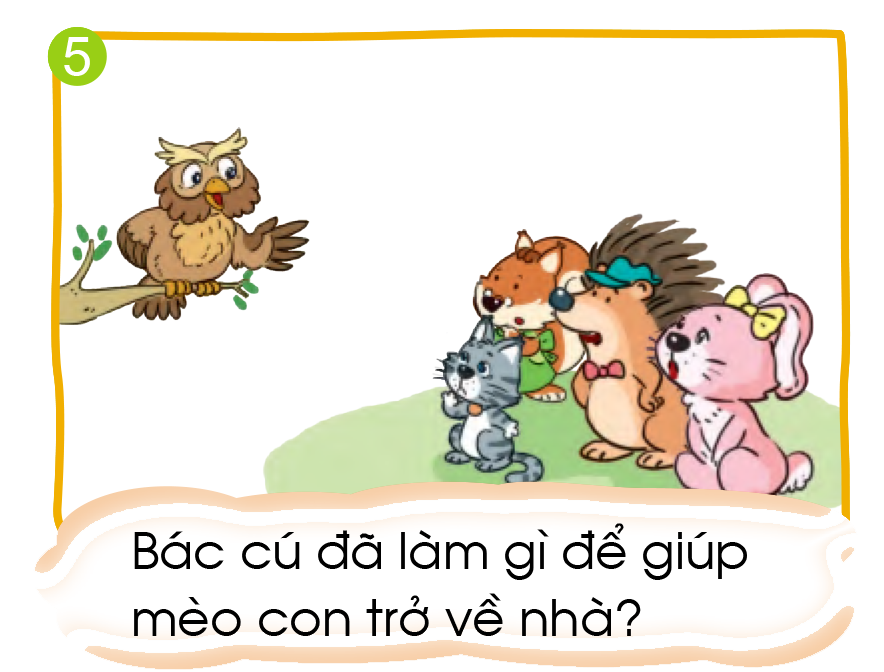 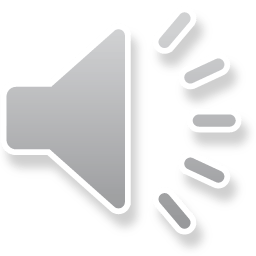 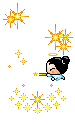 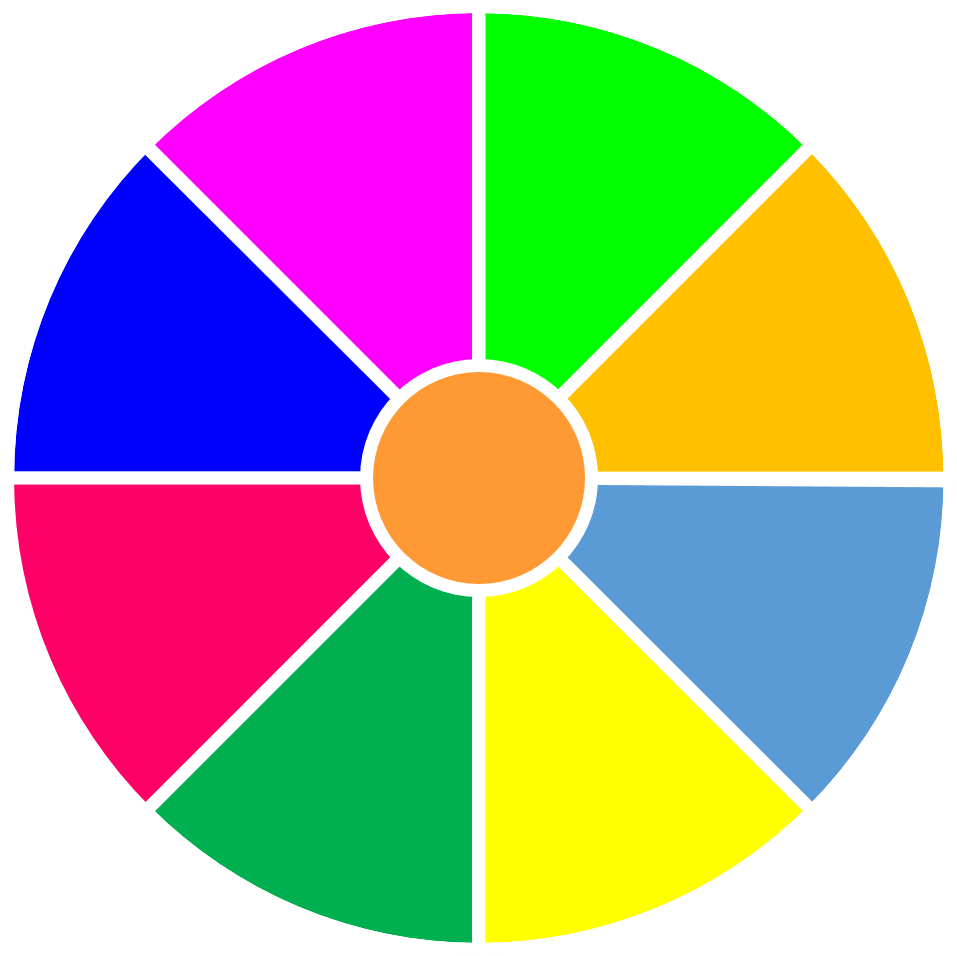 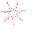 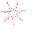 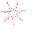 VÒNG QUAY MAY MẮN
tranh 2
tranh 3
tranh 4
tranh 1
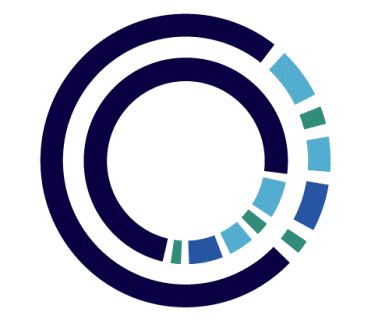 thêm lượt
tranh 5
qua lượt
tranh 6
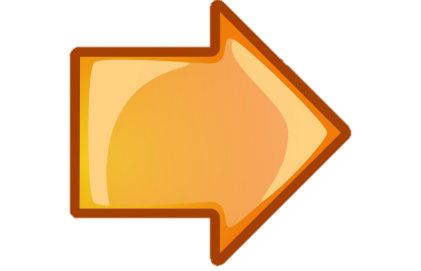 QUAY
3. Kể chuyện theo tranh
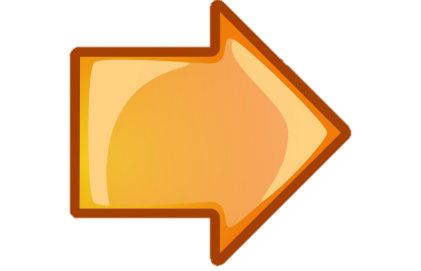 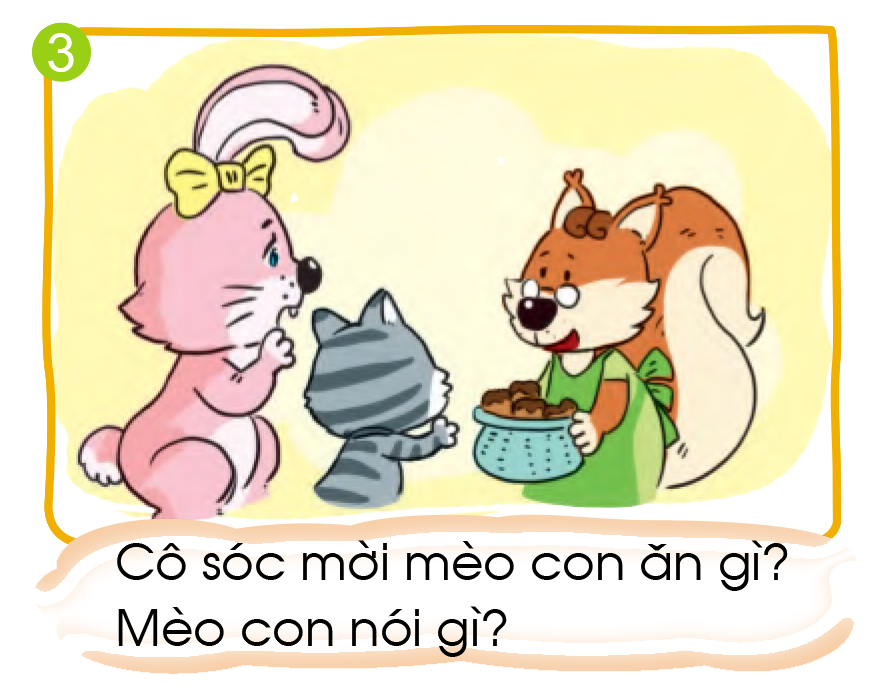 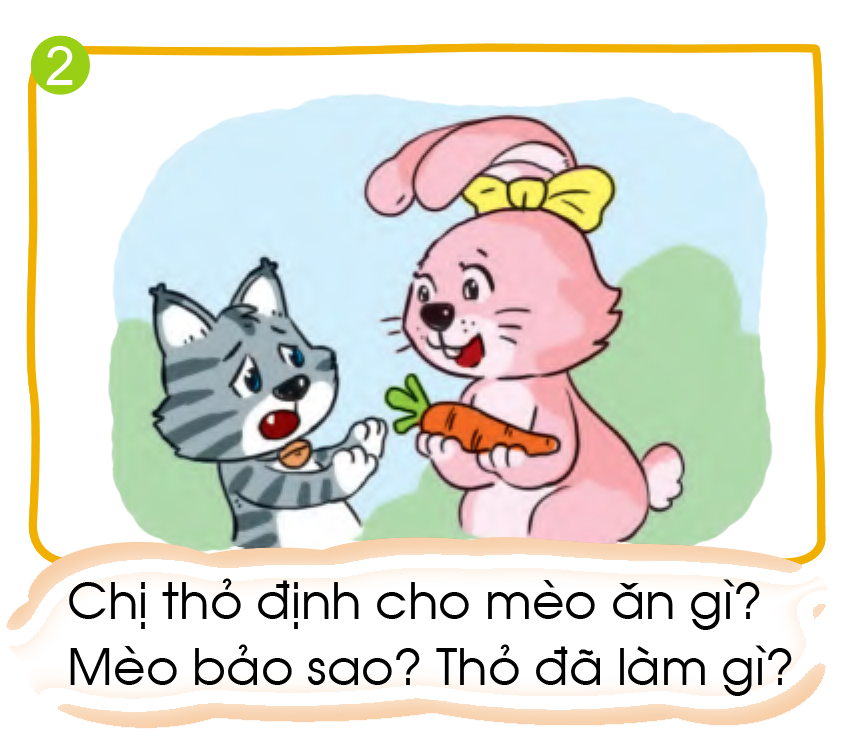 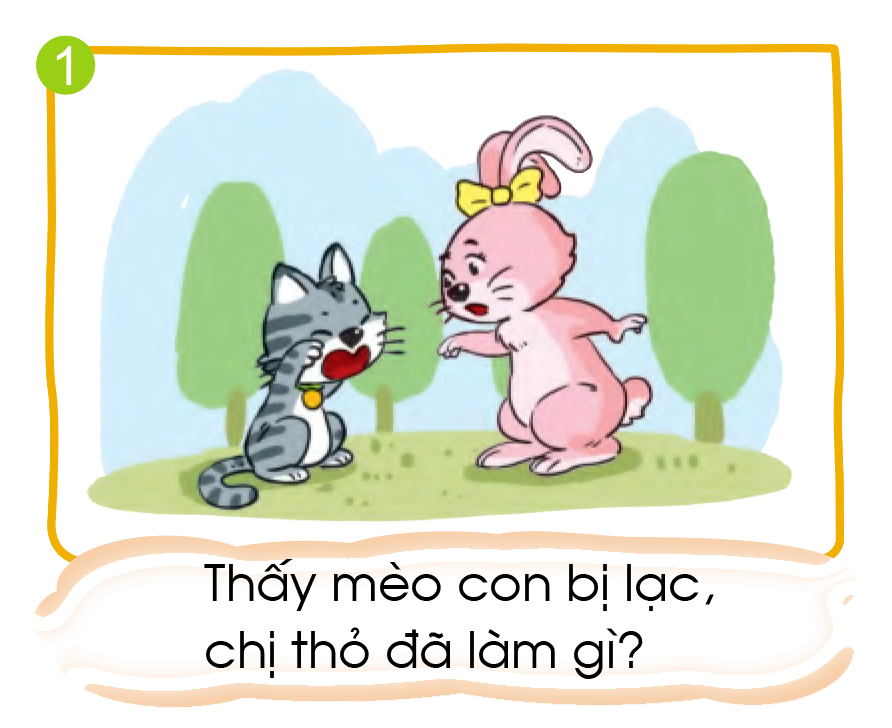 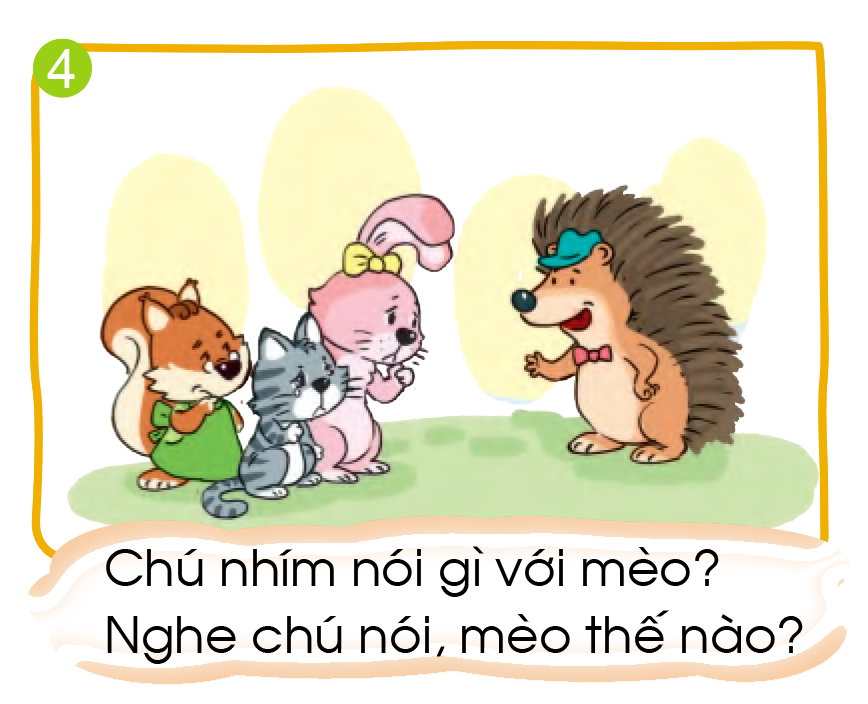 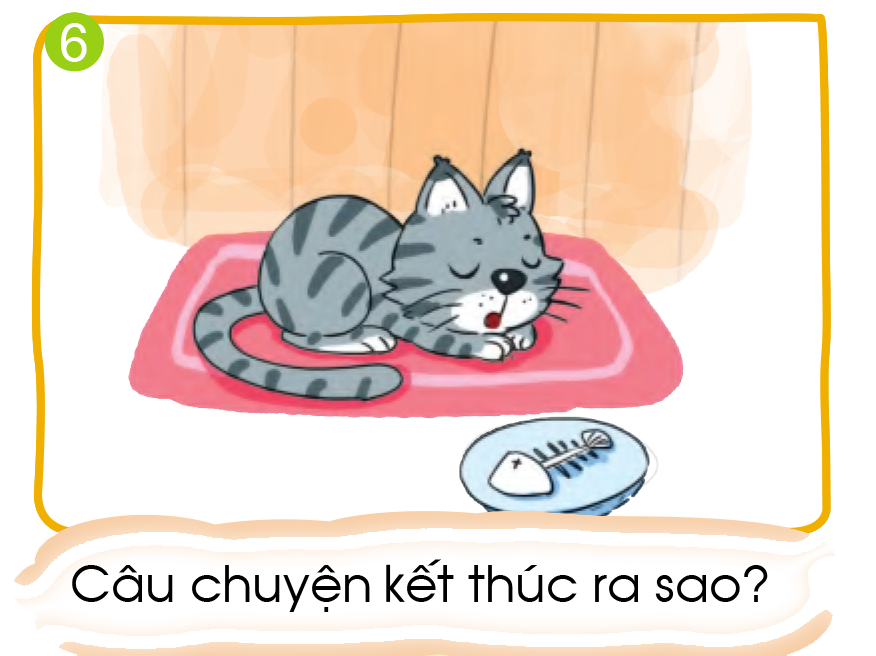 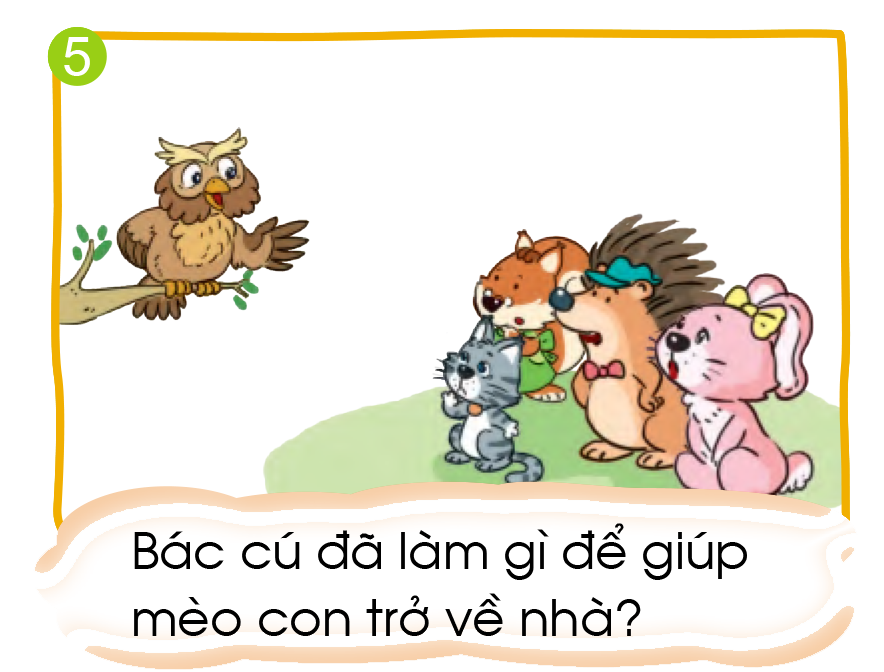 3. Kể chuyện theo tranh
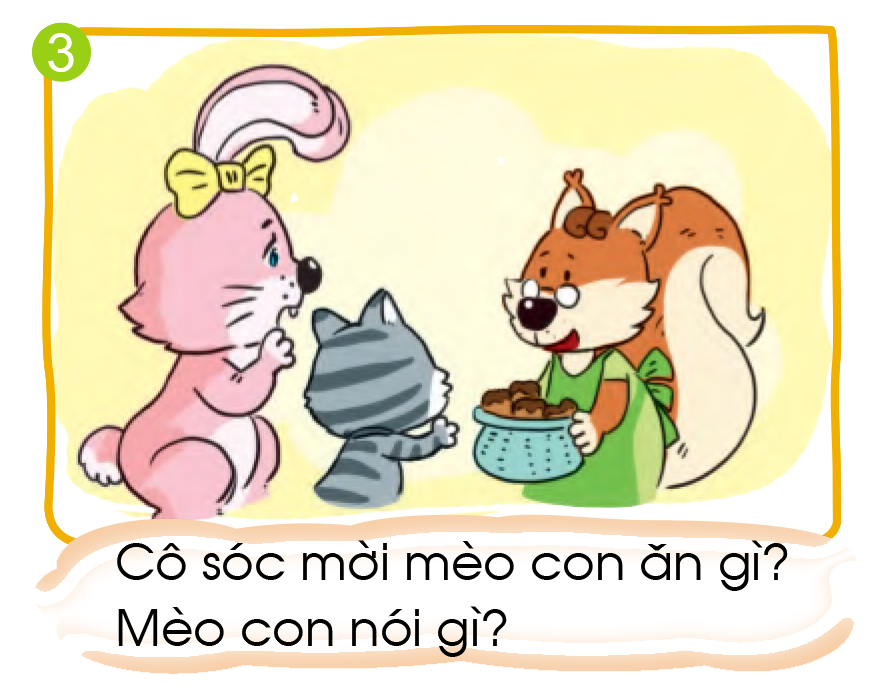 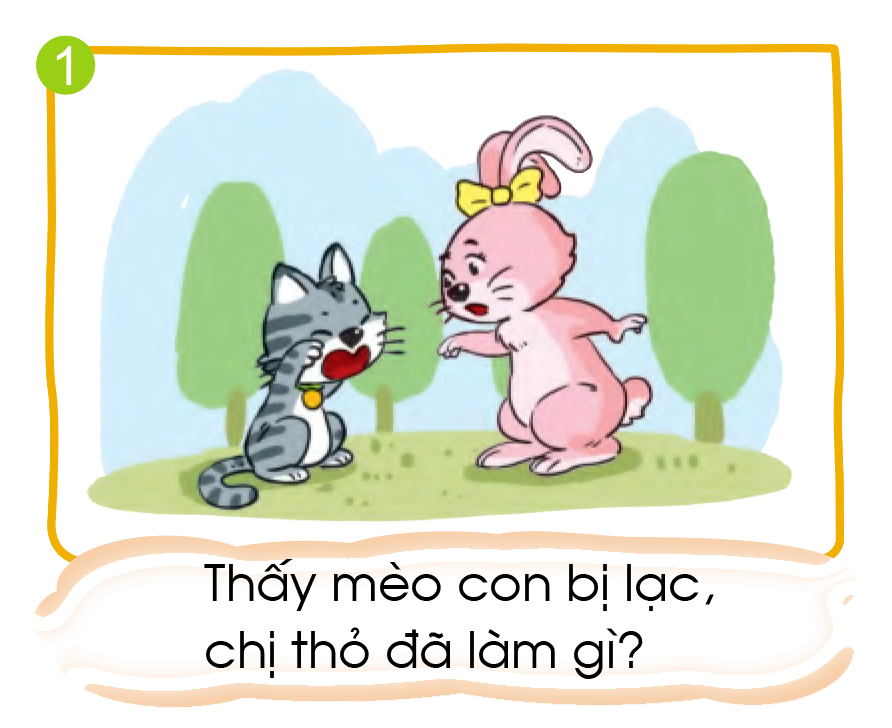 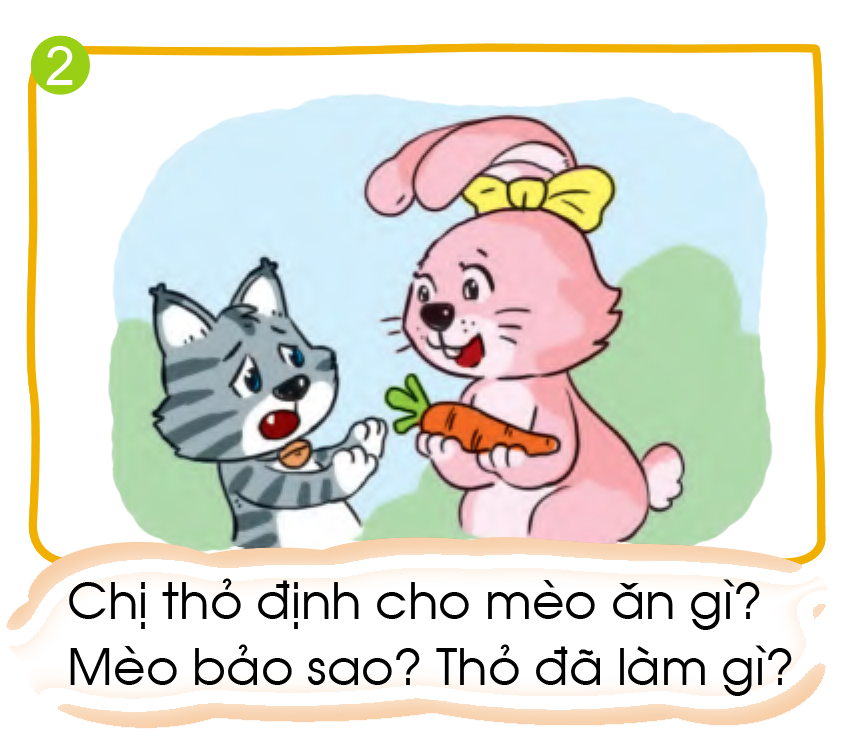 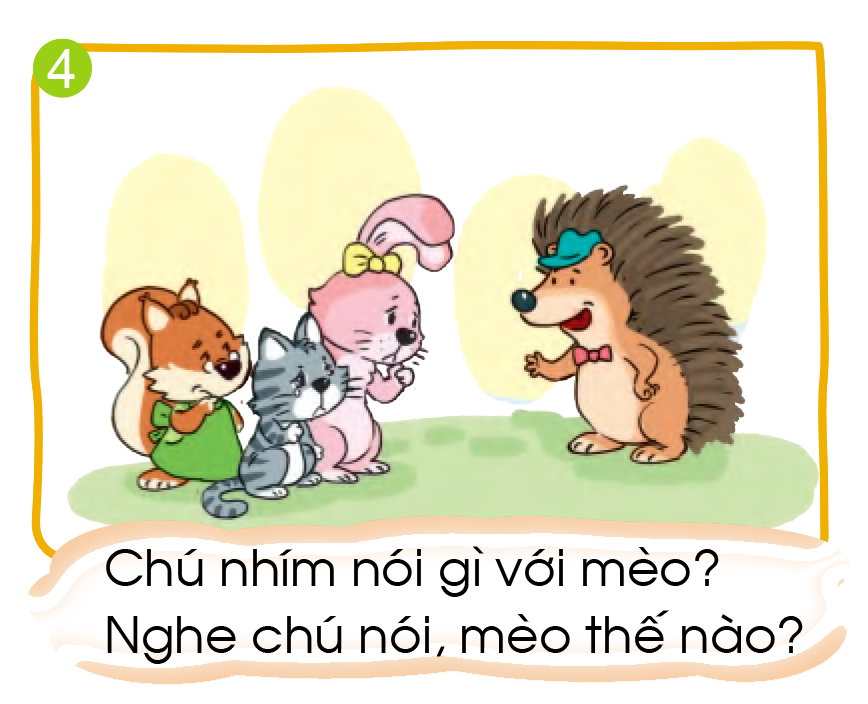 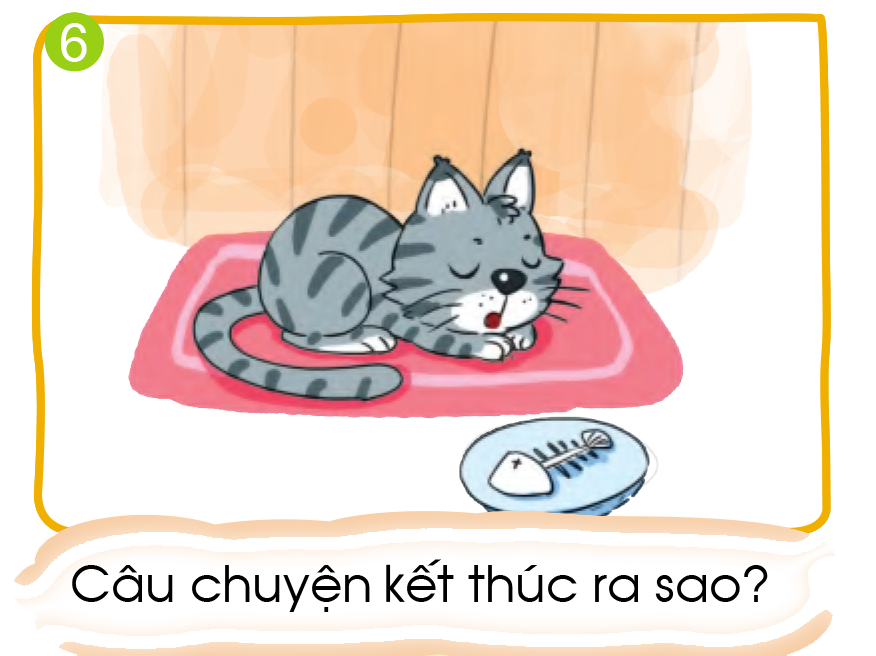 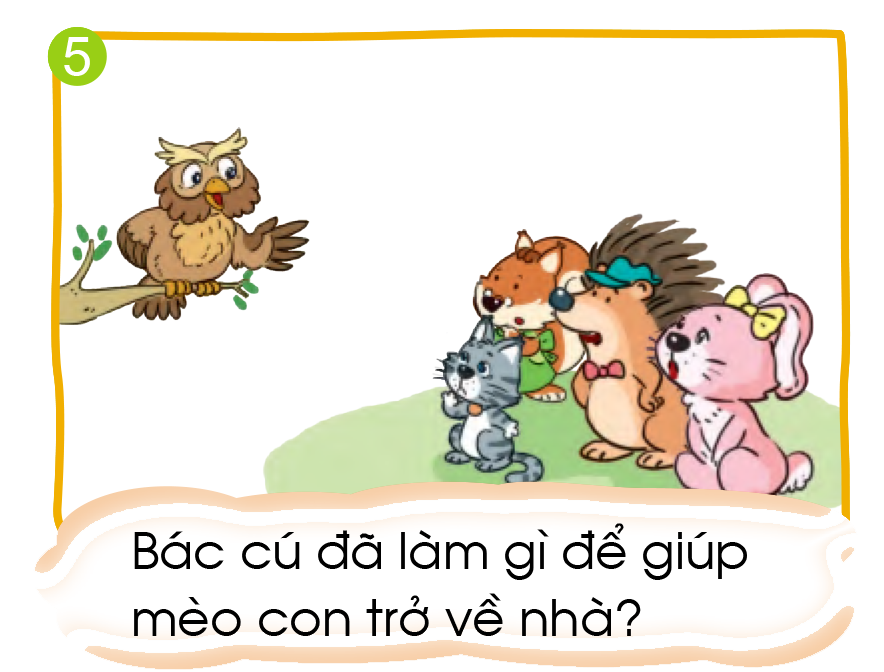 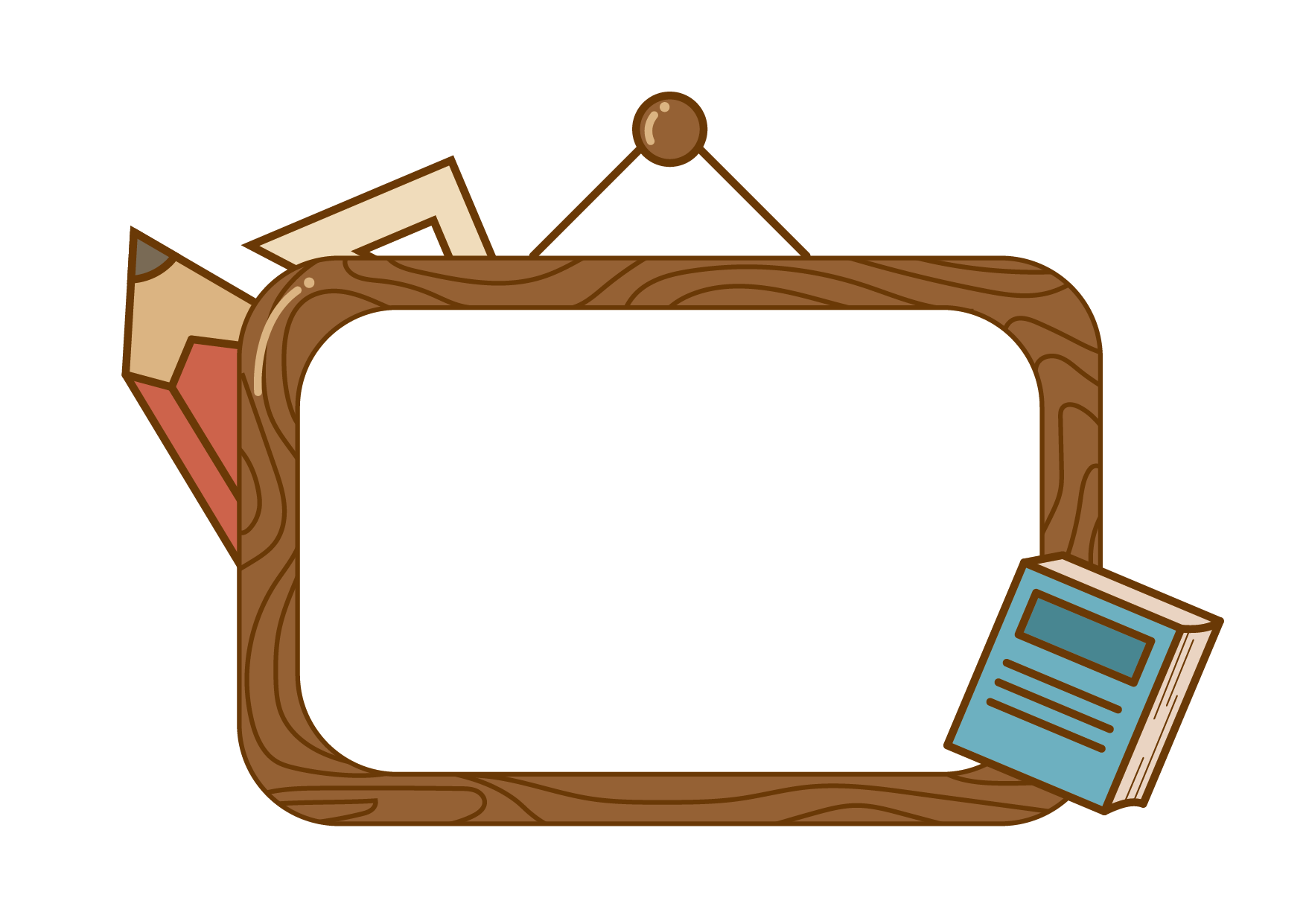 NGHE KỂ LẠI 
CÂU CHUYỆN
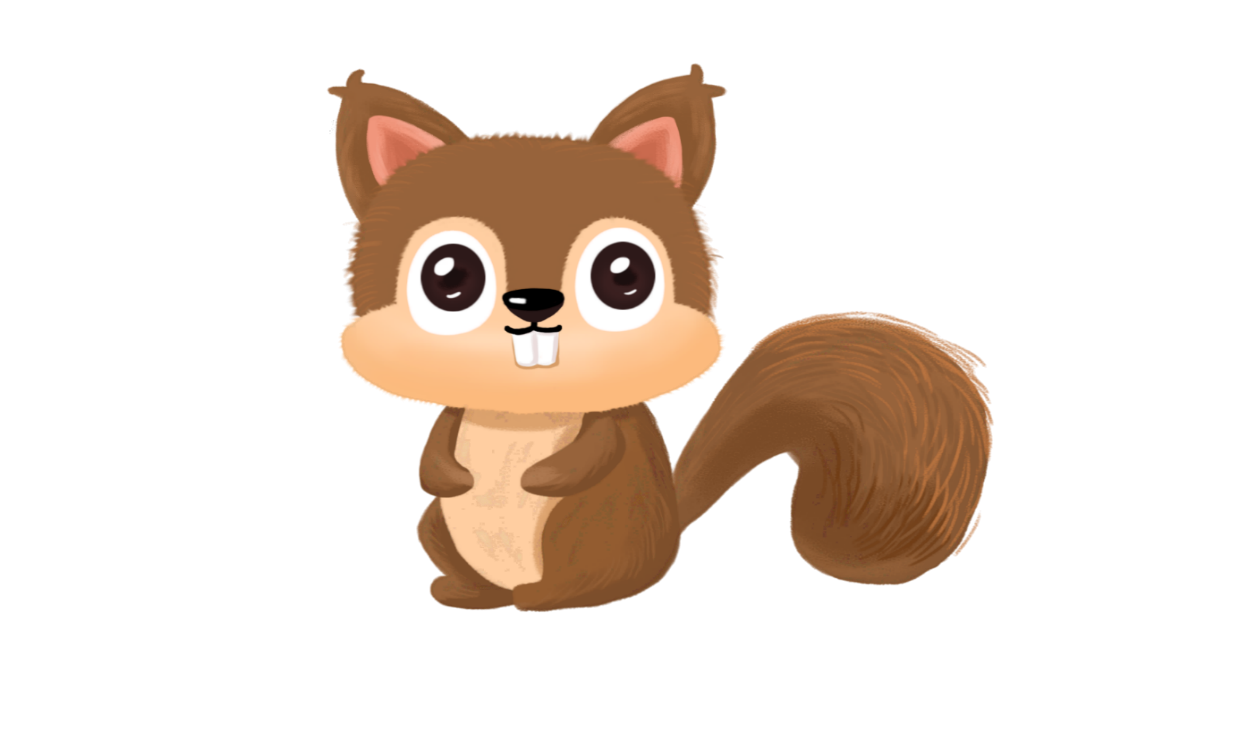 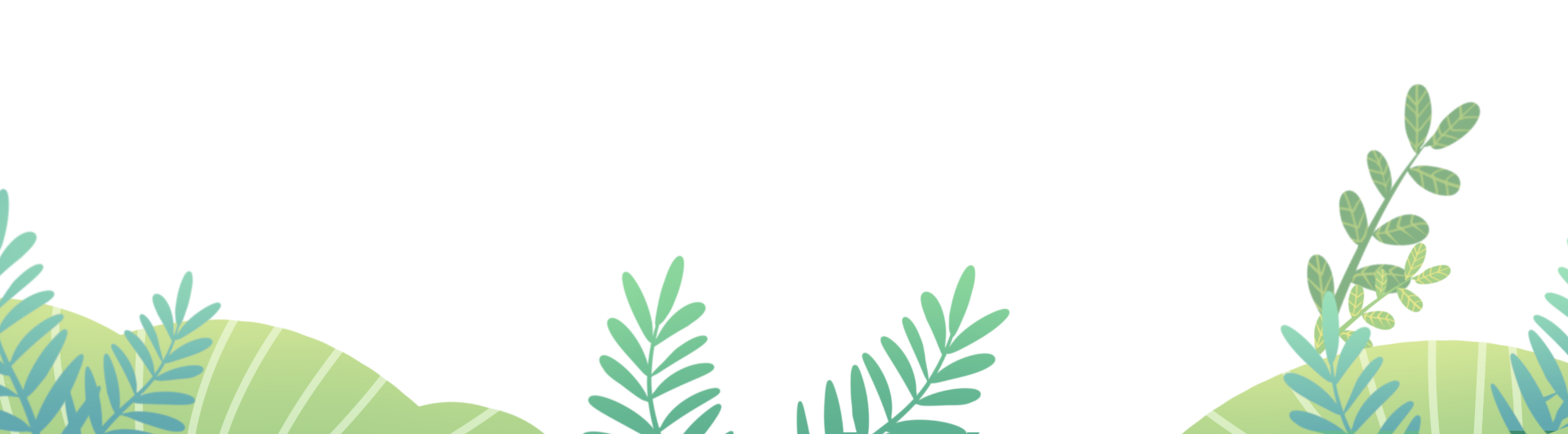 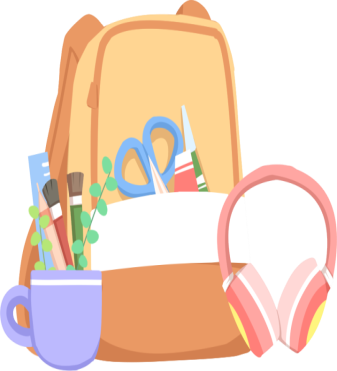 3. Kể chuyện theo tranh
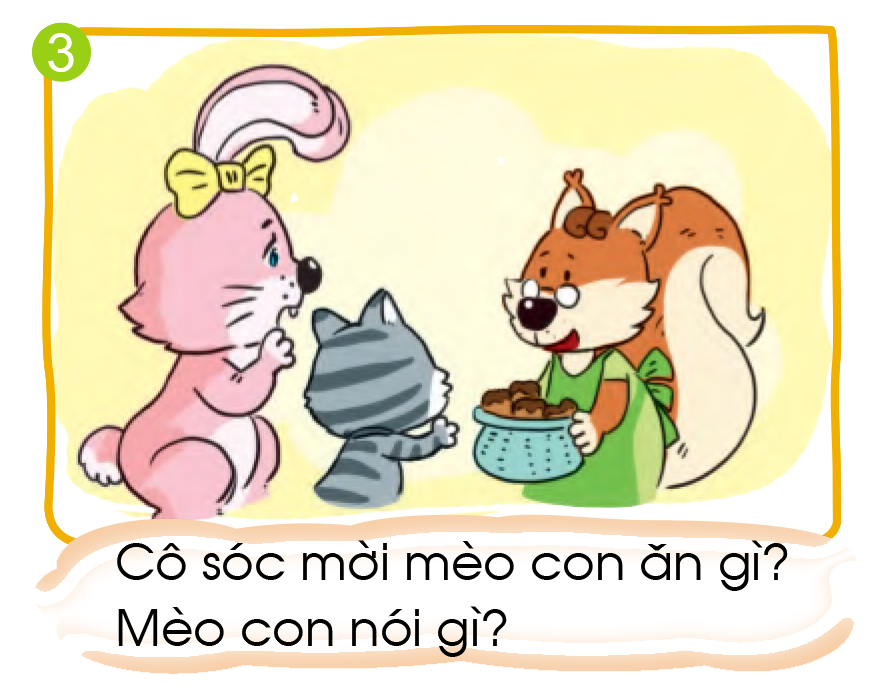 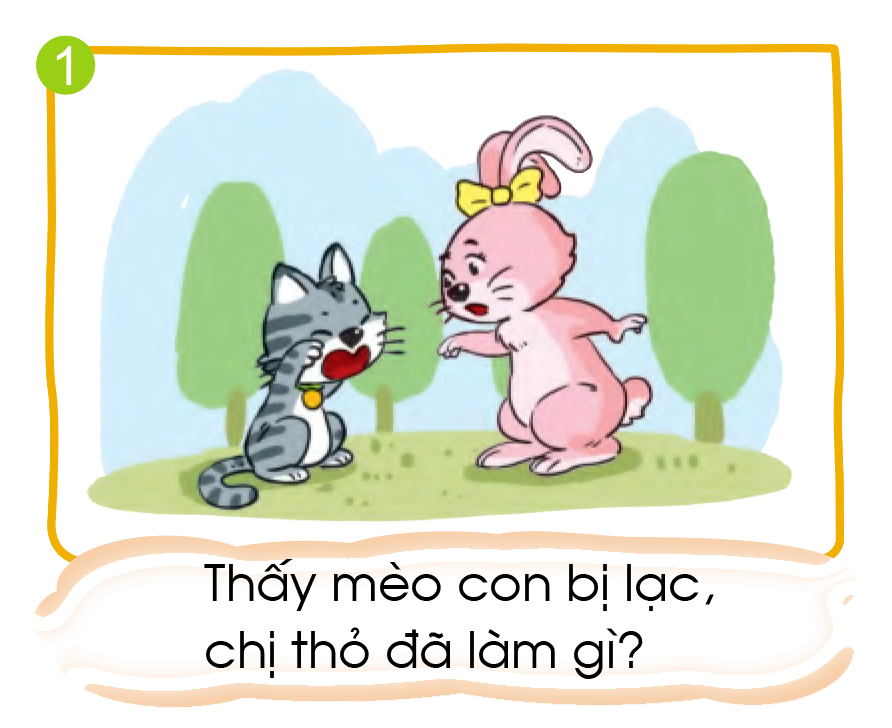 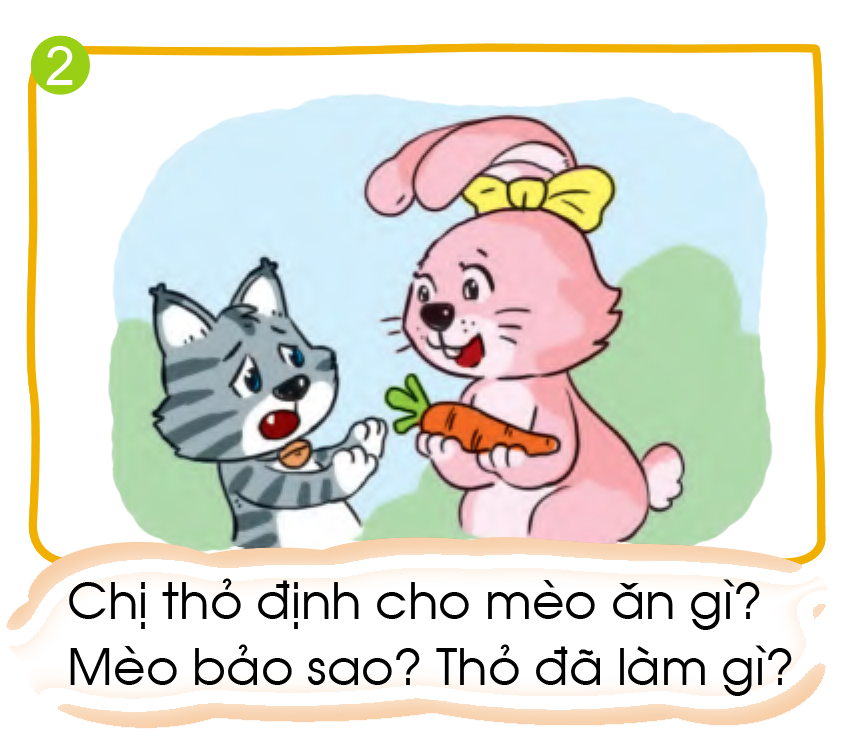 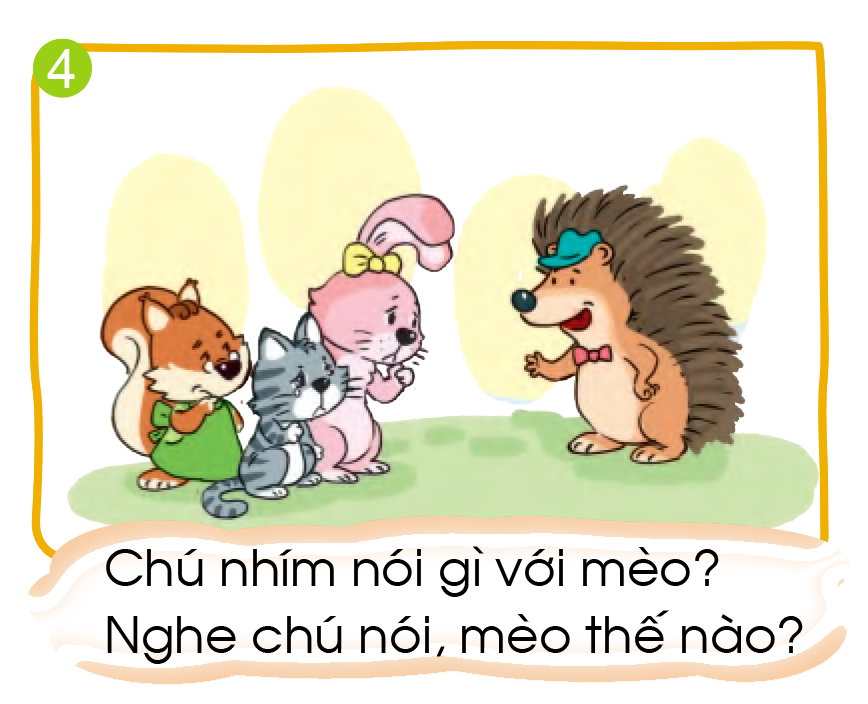 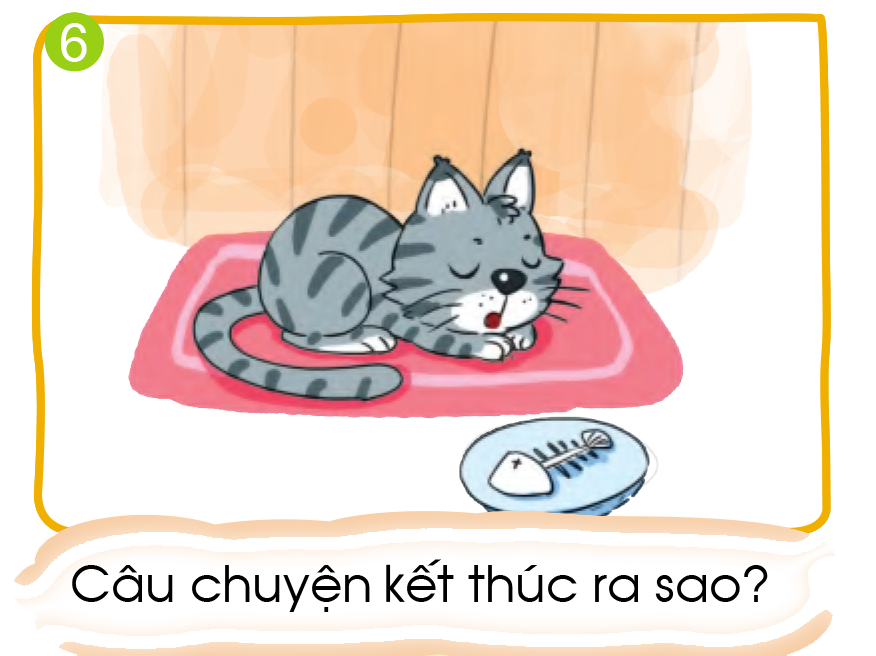 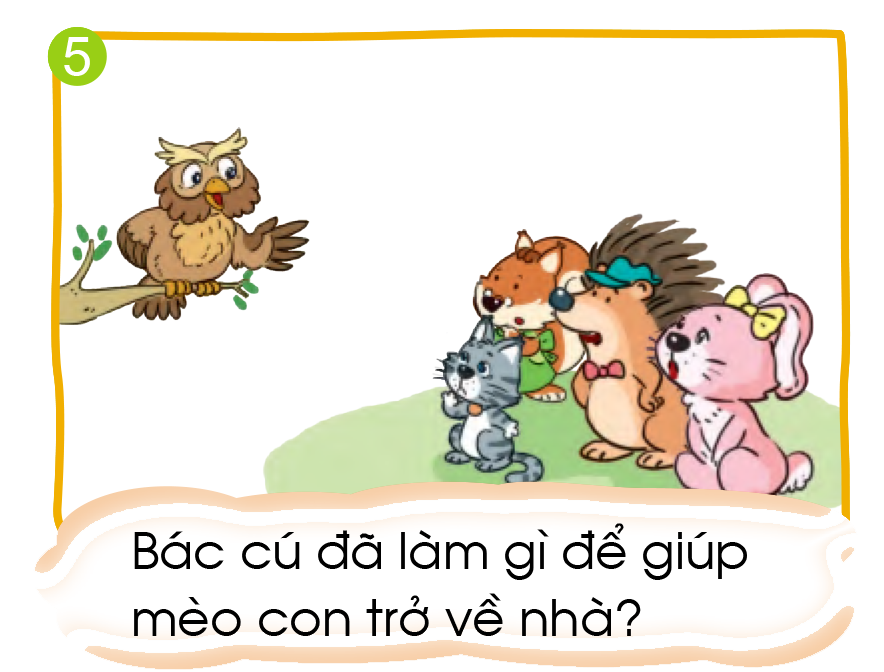 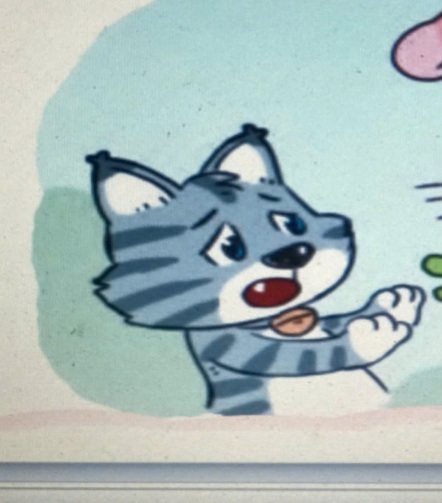 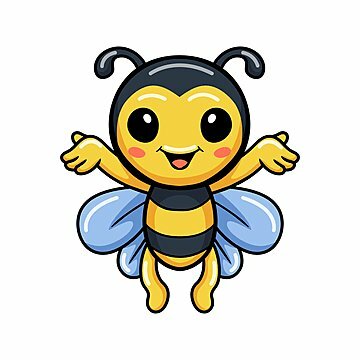 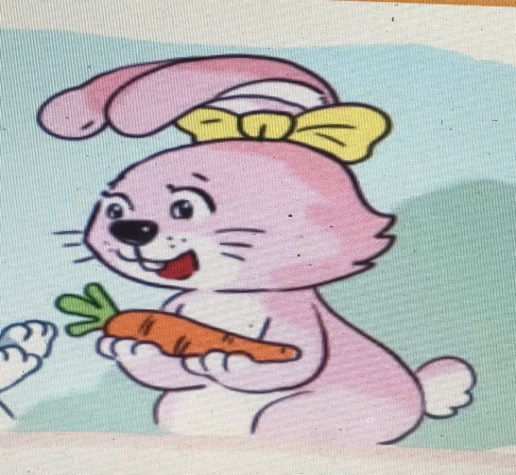 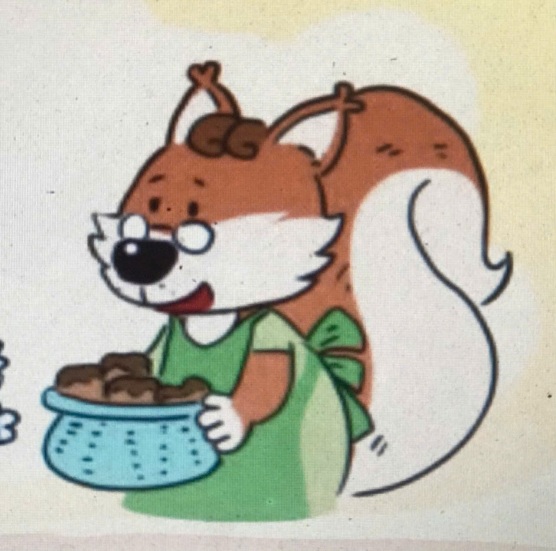 Người dẫn chuyện
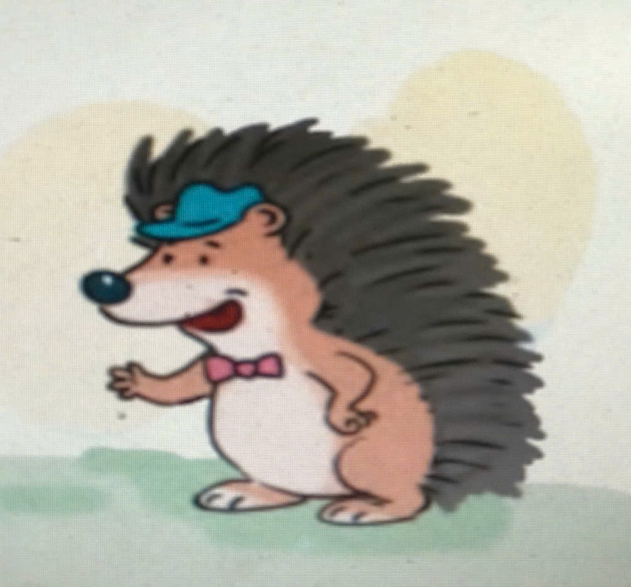 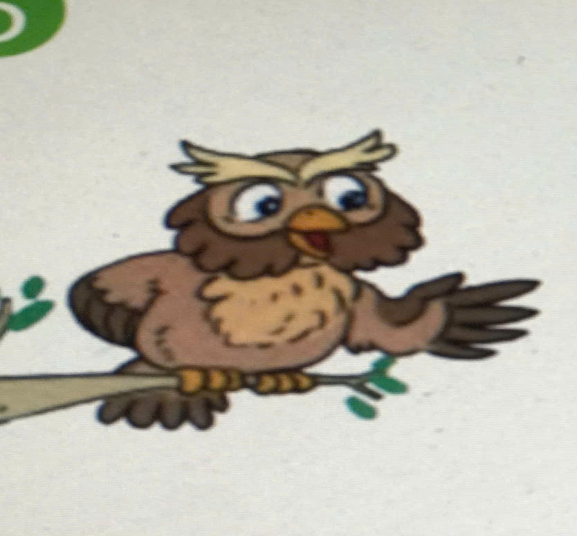 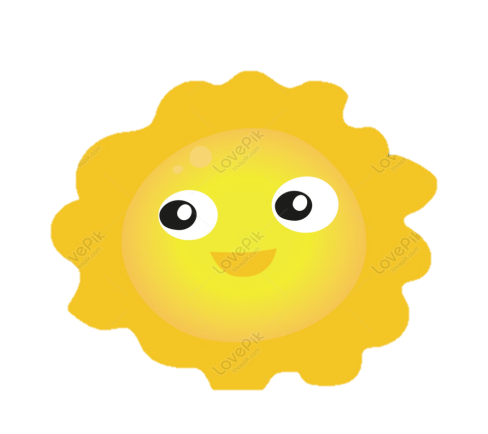 Thứ sáu ngày 14 tháng 03 năm 2025
Môn:Tiếng Việt
Bài 110:  Mèo con bị lạc
Ý NGHĨA
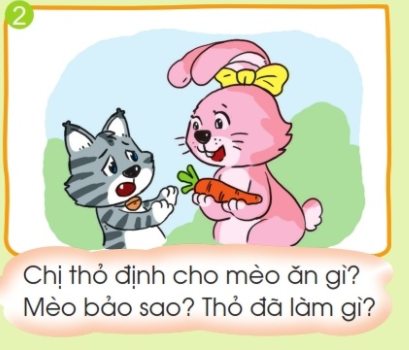 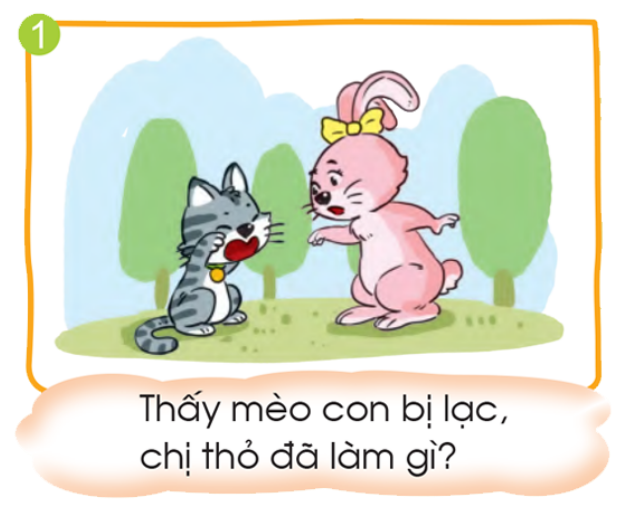 Câu chuyện khen gợi những ai?
Câu chuyện khen gợi chị thỏ,
cô sóc, chú nhím và bác cú.
Qua câu chuyện mèo đi lạc được mọi
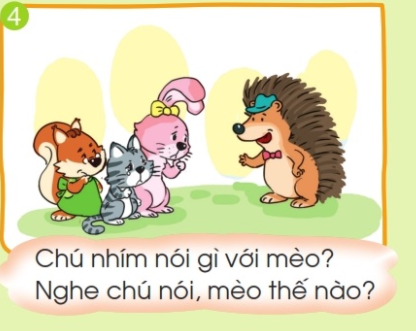 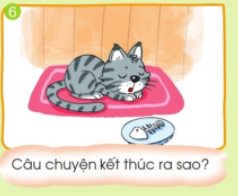 người giúp đỡ, em hiểu điều gì?
Chúng ta cần giúp đỡ mọi.
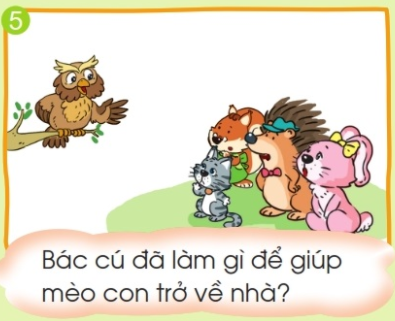 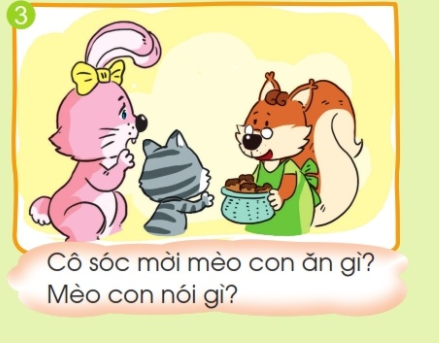 người khi họ gặp khó khăn.
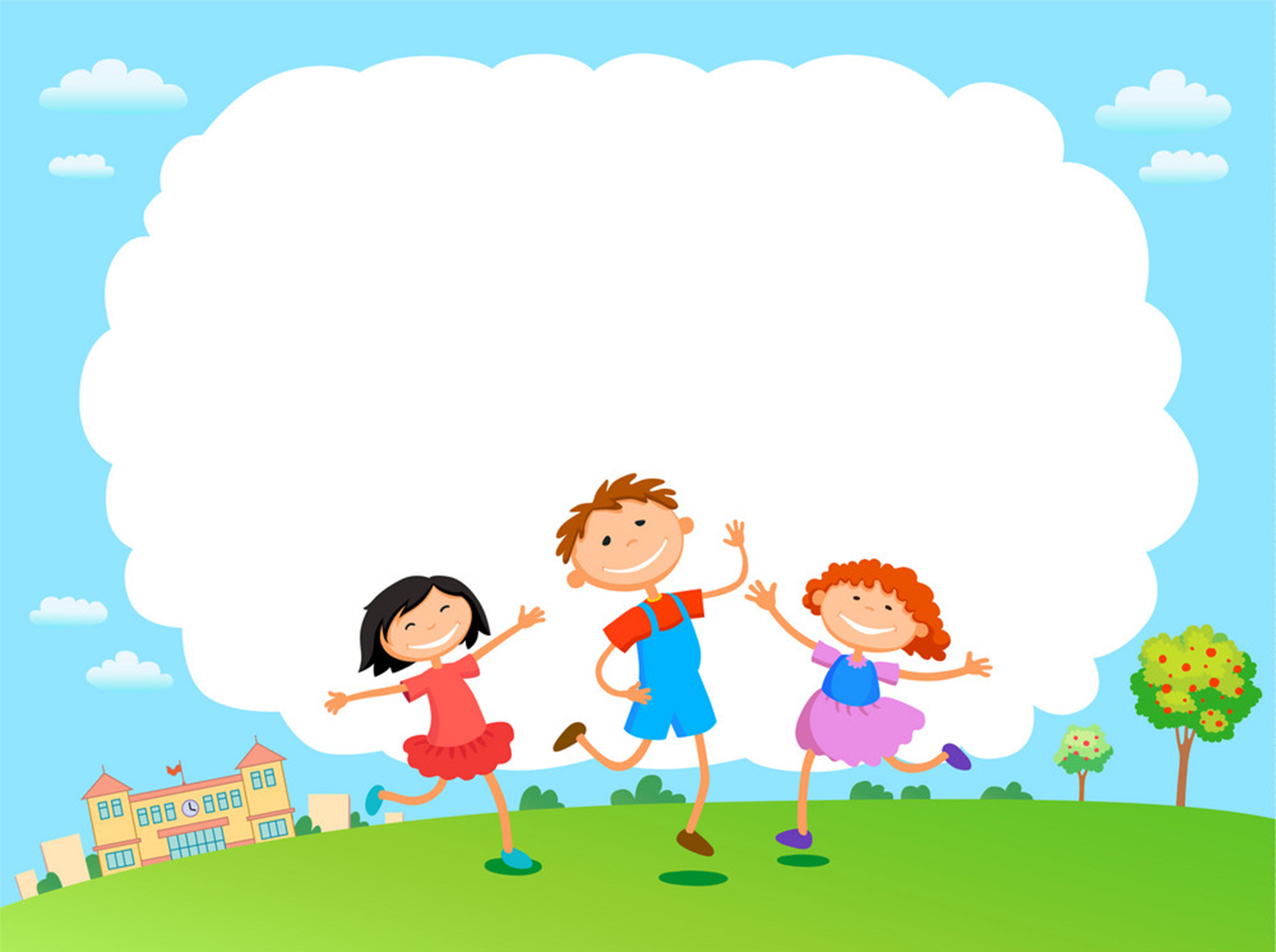 DẶN DÒ
- Về nhà các em kể chuyện cho người thân nghe.
- Chuẩn bị bài kể chuyện Cây khế